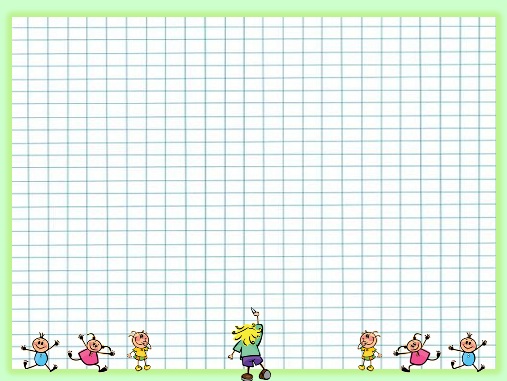 Презентация
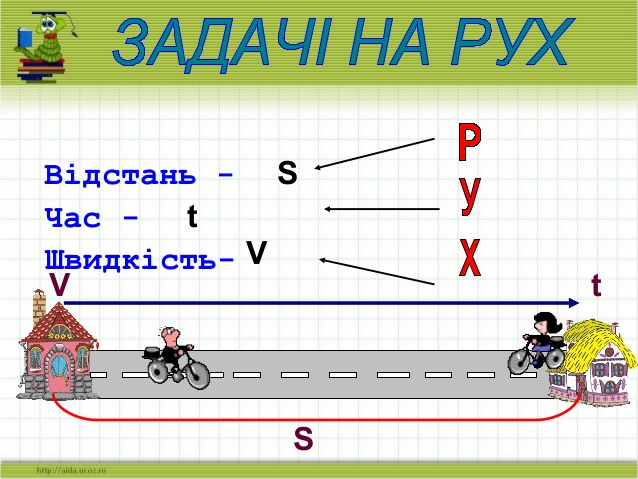 4 класс
Автор Татьяна Леваднюк-Пугач
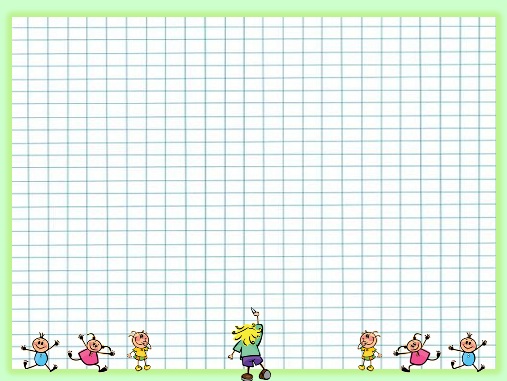 Карточка 1
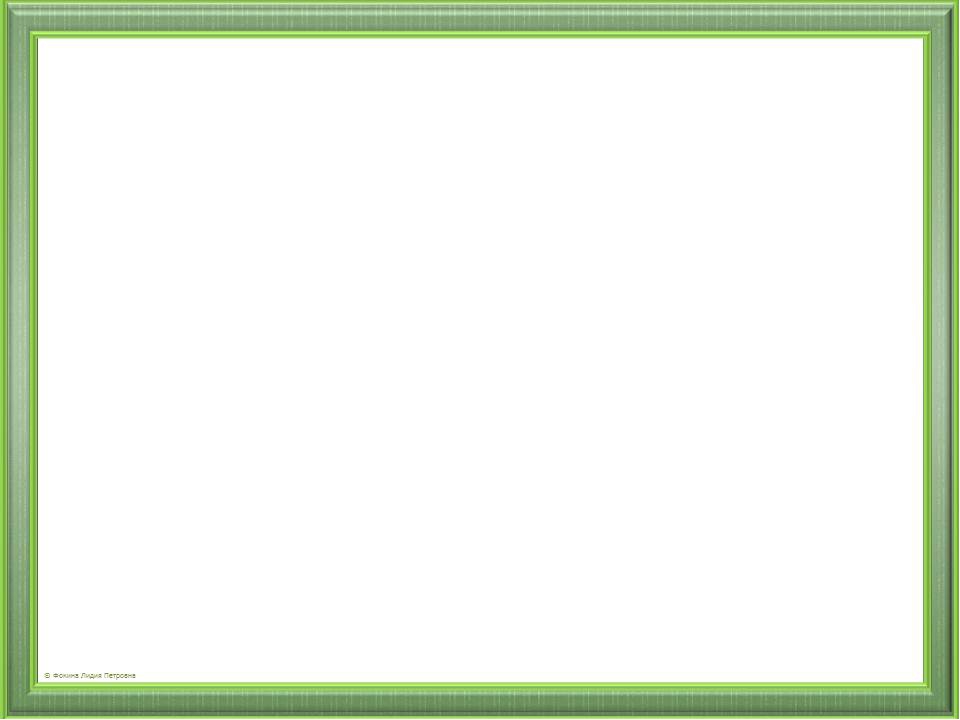 Задача на нахождение скорости движения
Чтобы найти скорость, нужно расстояние разделить на время                       V = S : t
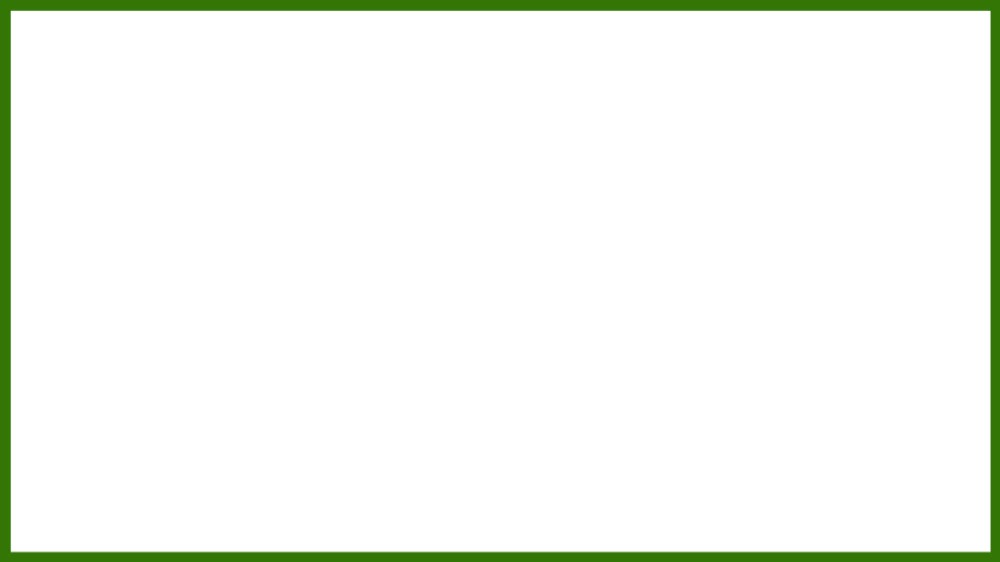 1. Найди скорость вертолета, если  за 8 часов он пролетел 2472 мили.

2. Расстояние  480 миль скоростной  поезд преодолел за 4 часа. С какой скоростью двигался поезд?


3. Расстояние 8100 миль самолет пролетел за 9 часов. С какой скоростью летел самолет?
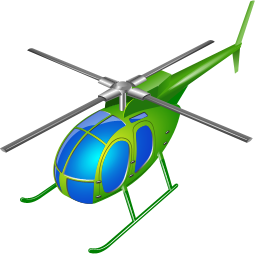 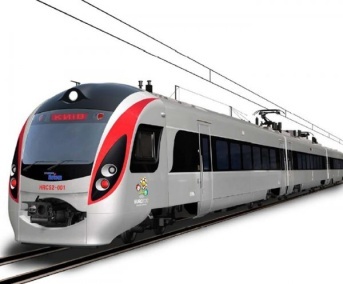 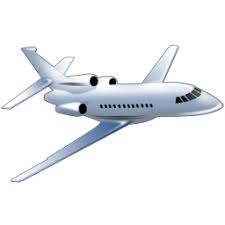 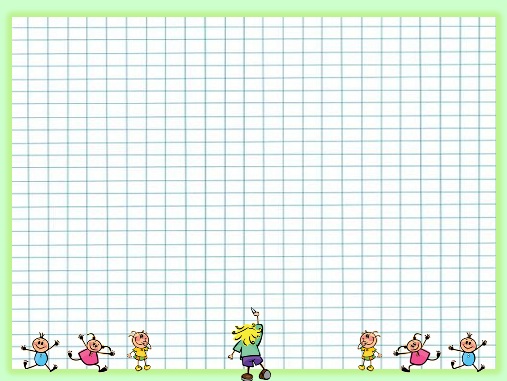 Карточка 2
Задача на движение в одном направлении
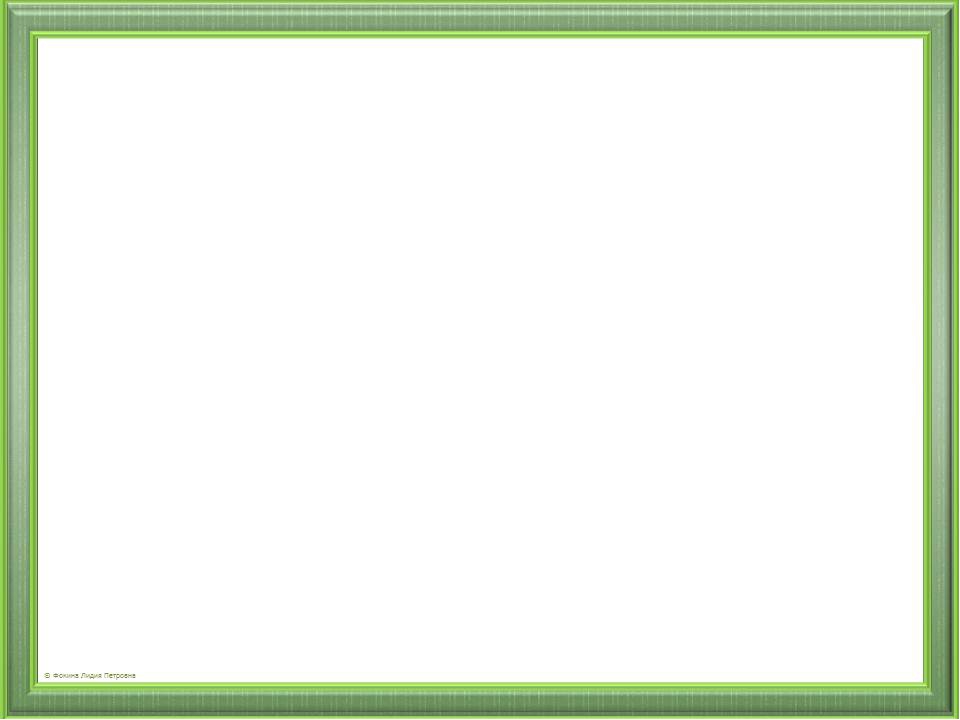 Чтобы найти скорость, нужно расстояние разделить на время                           V= S : t
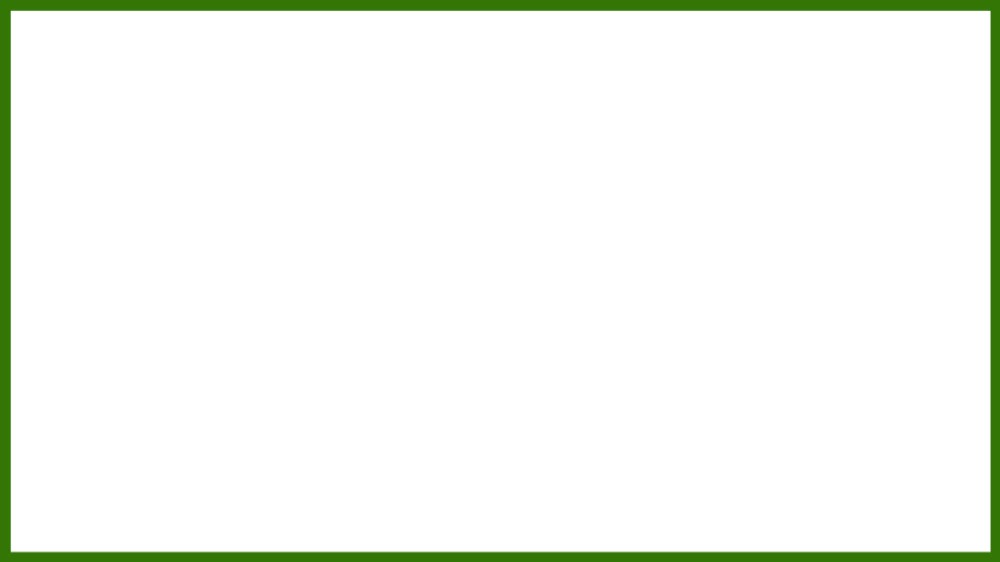 Первый велосипедист за пять часов проехал 70 миль, 
а второй за семь часов проехал 105 миль. Кто из велосипедистов движется быстрее?
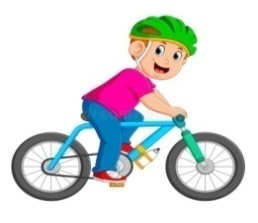 ? миль/час
5 час
70 миль
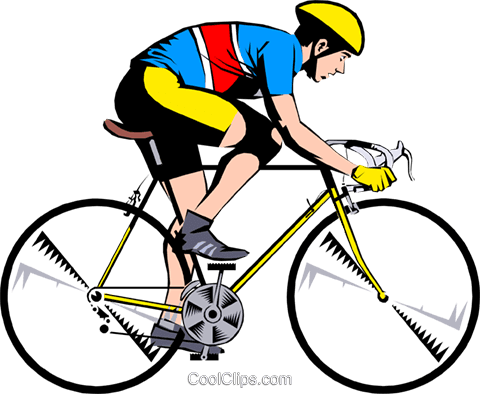 ? миль/час
105 миль
7 час
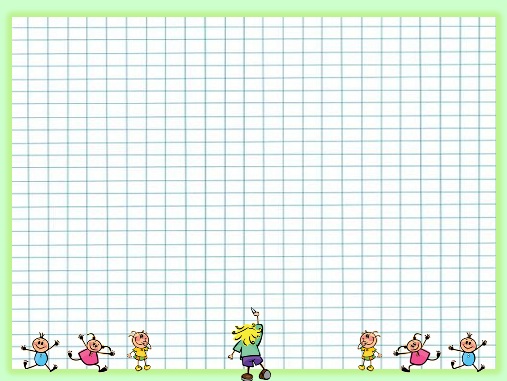 Карточка 3
Задача  на нахождение  скорости движения
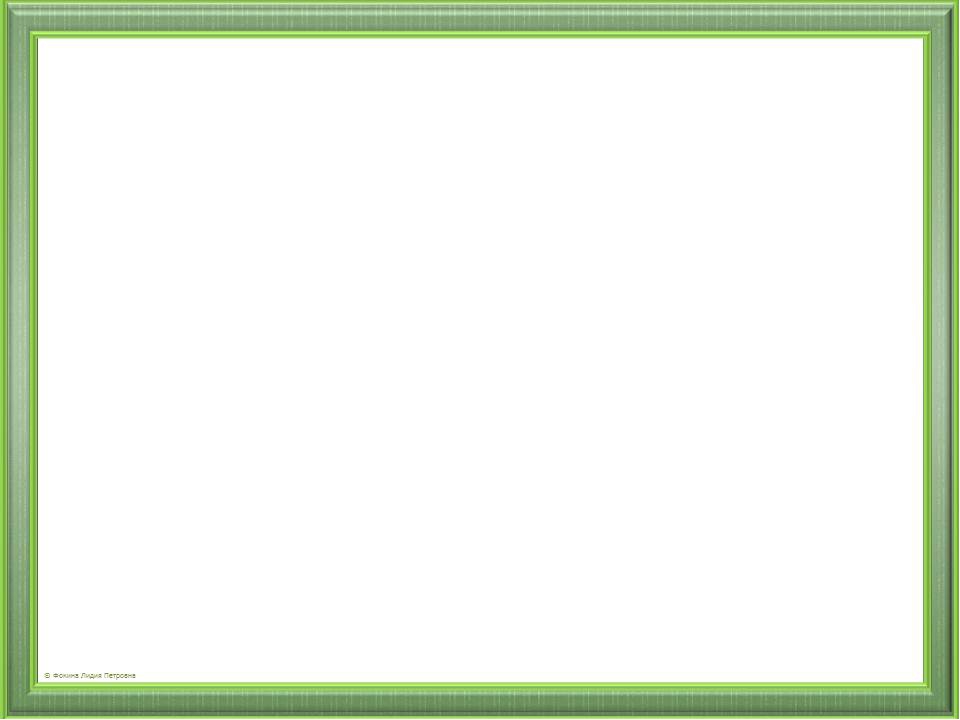 Чтобы найти скорость, нужно расстояние разделить  на время.                         V = S : t
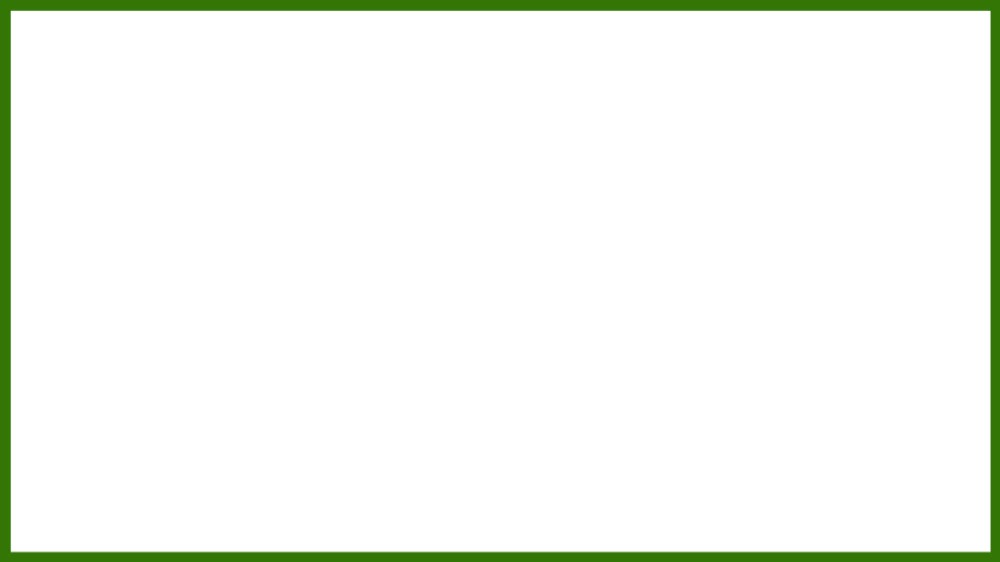 Расстояние  между двумя городами 360 миль. Половину этого расстояния автобус проехал за 3 часа.  С какой скоростью двигался автобус?
3 часа
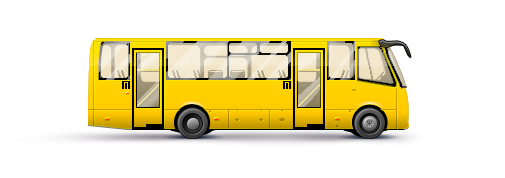 ? миль/час
360 миль
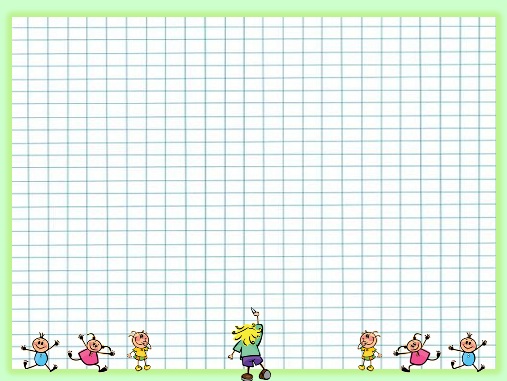 Карточка 4
Задача  на движение в одном направлении
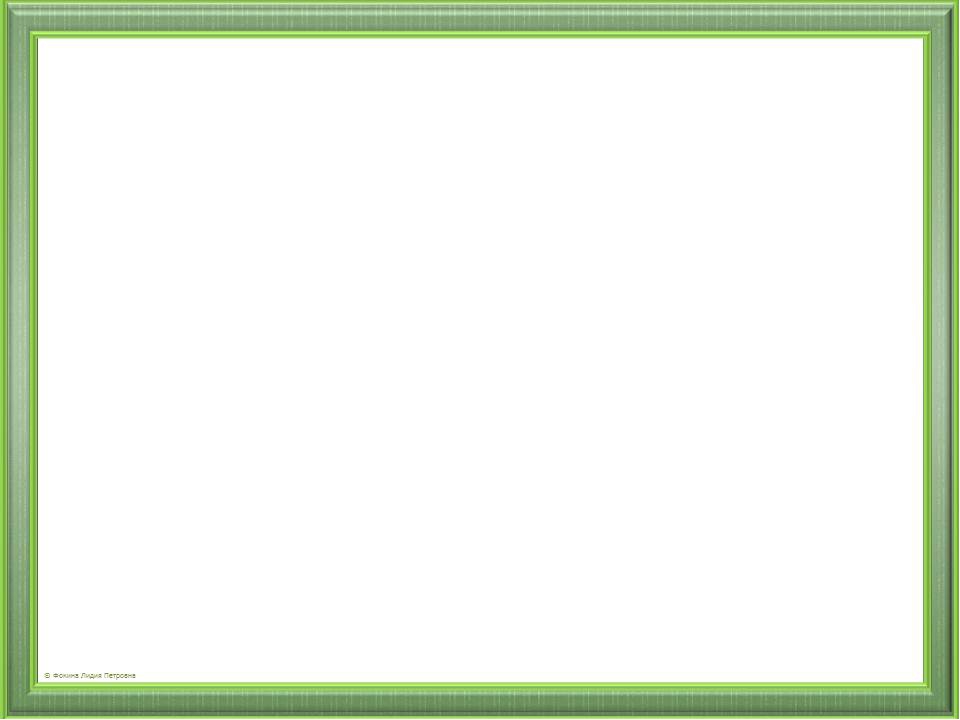 Чтобы найти скорость, нужно расстояние поделить на время.                        V = S : t
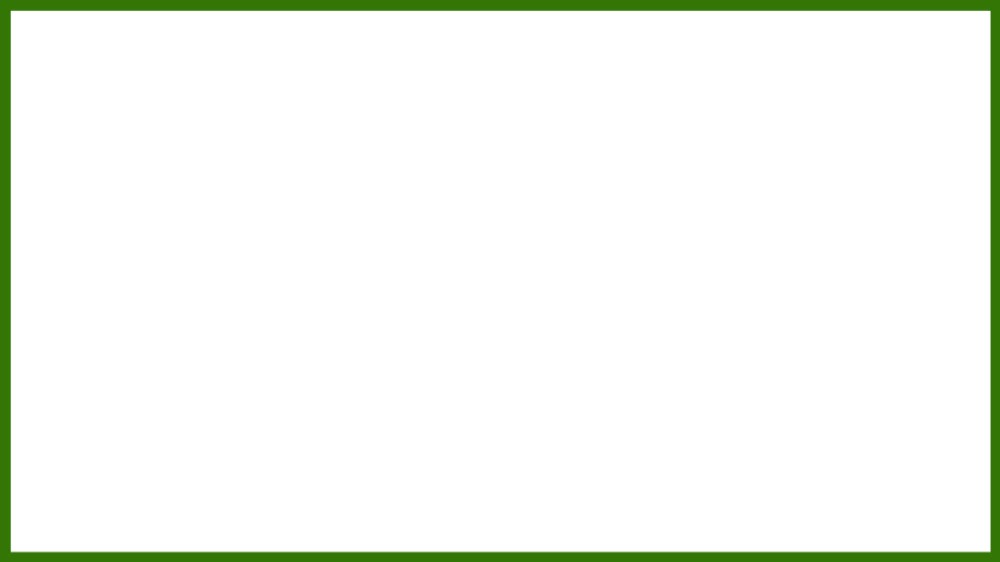 Первый автомобиль был в дороге 9 часов, второй автомобиль —5 часов. Первый автомобиль проехал на 328 миль больше, чем второй. Какое расстояние проехал каждый автомобиль, если  они ехали с одинаковой скоростью?
328 миль
9 часов
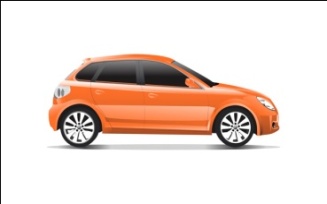 ? миль/час
5 часов
?  миль/час
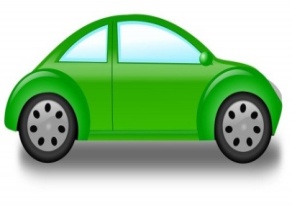 Карточка 5
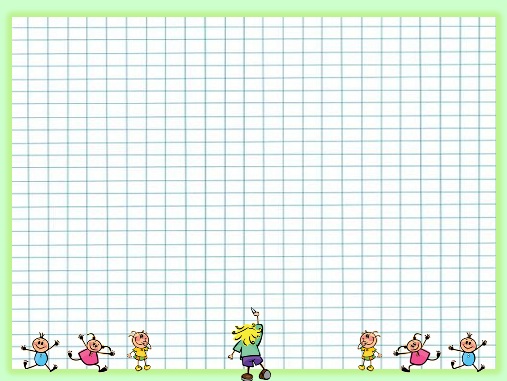 Задача  на нахождение скорости  движения
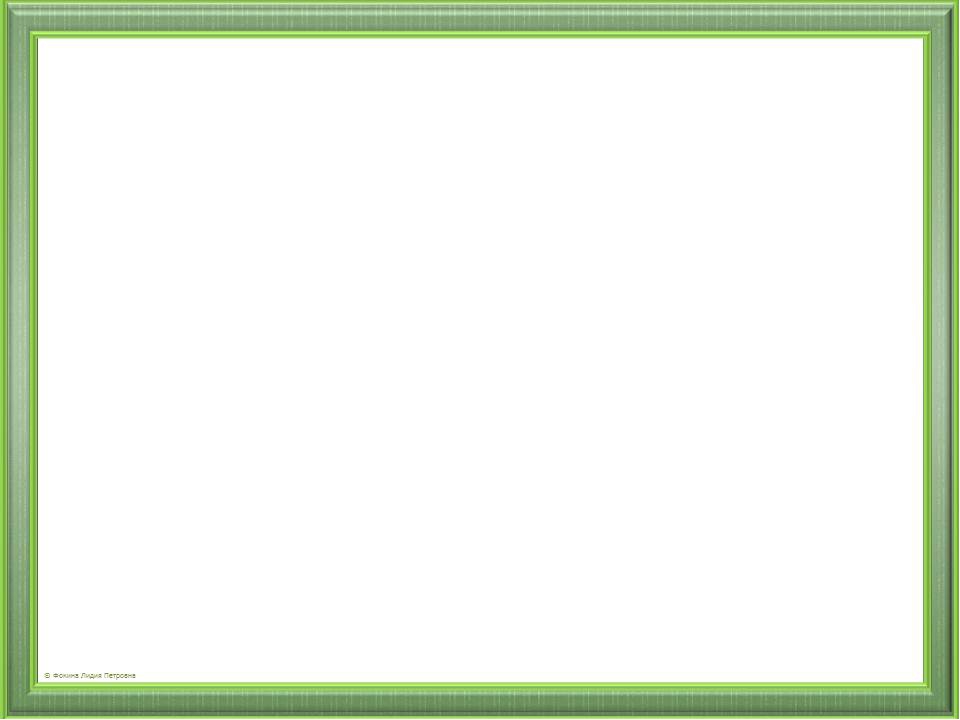 Чтобы найти скорость, нужно расстояние разделить на время.                                             V = S : t
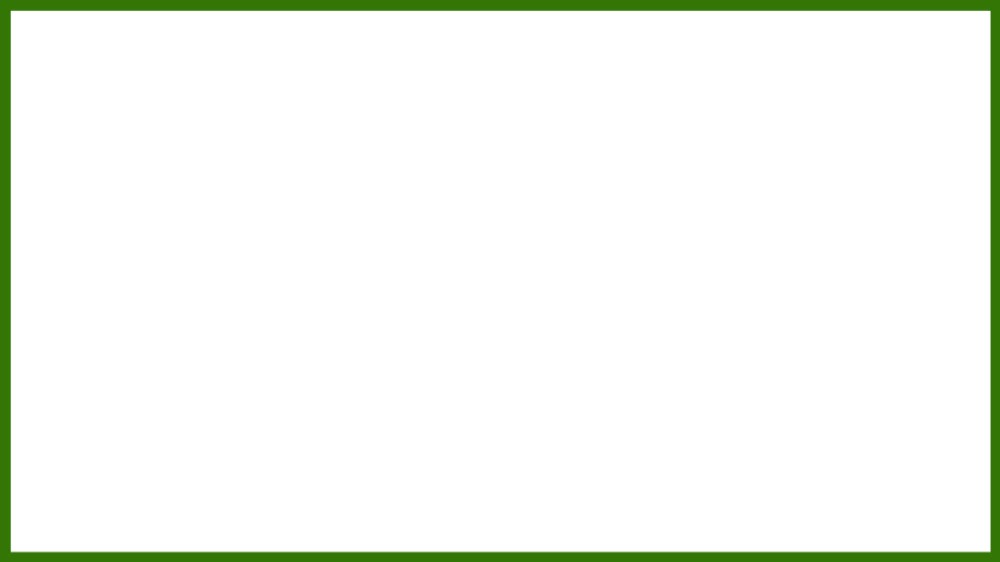 Туристы на корабле против течения речки проплыли  30 миль за 5 часов. Возвращаясь назад, они плыли по течению, их скорость увеличилась в 2 раза. С какой скоростью туристы плыли назад?
5 часов
30 миль
? миль/час
? миль/час
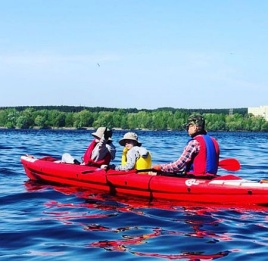 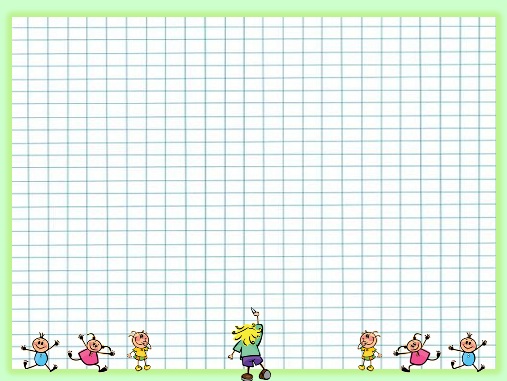 Карточка 6
Задача на встречное  движение
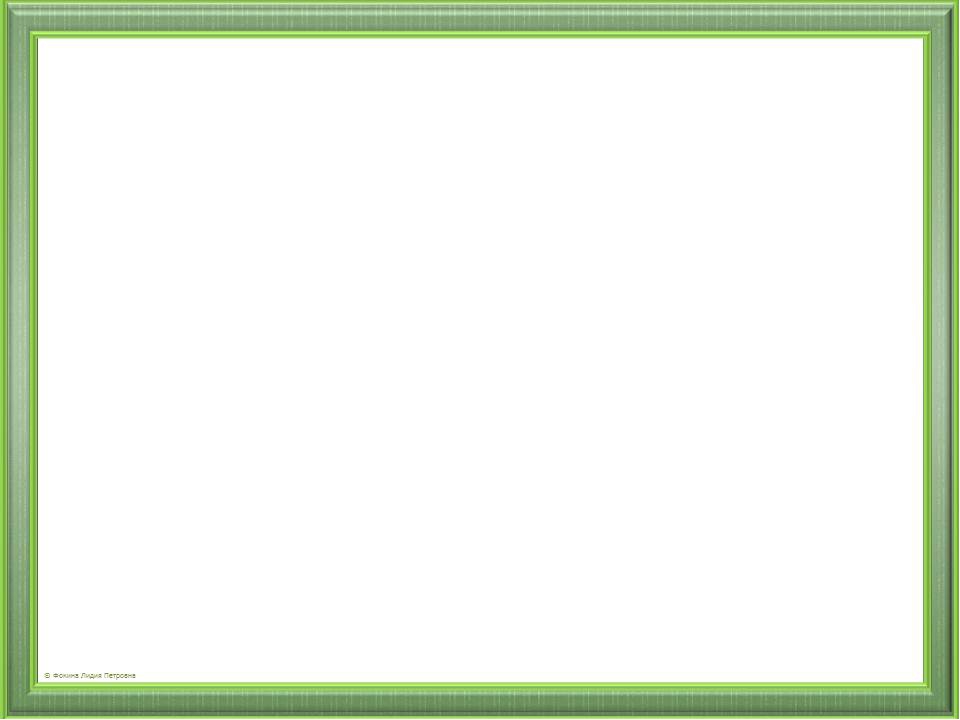 Чтобы найти скорость, нужно расстояние разделить на время.                                             V = S : t
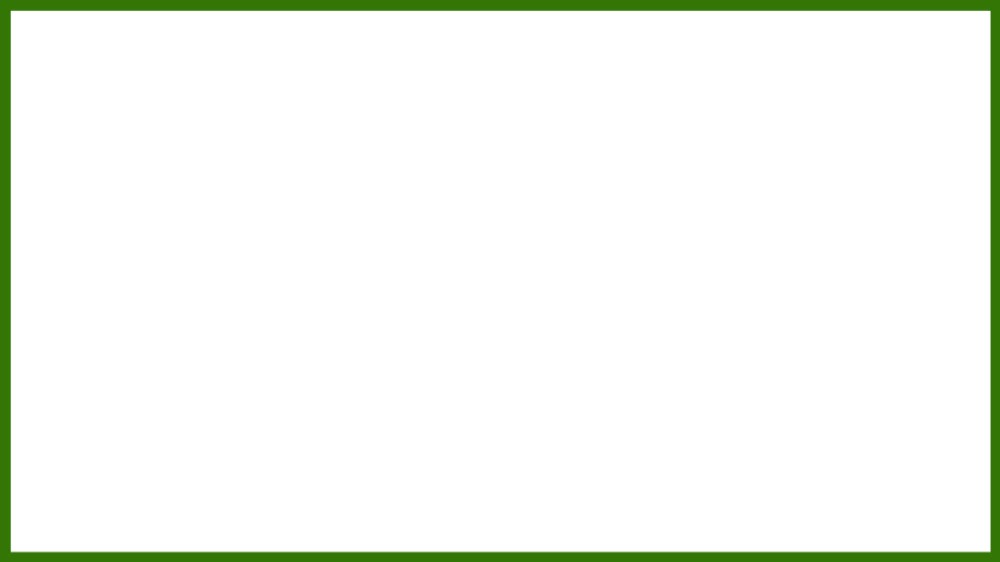 Из  двух городов, расстояние между  которыми  508 миль, вышли одновременно навстречу друг другу два поезда и встретились через 4 часа. Посчитай  скорость поездов, если скорость одного из них на 7 миль/час  больше, чем скорость другого.
4 часа
? миль/час
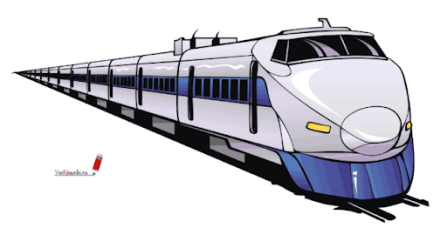 ? миль/час
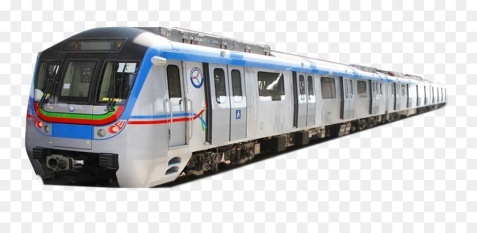 508 миль
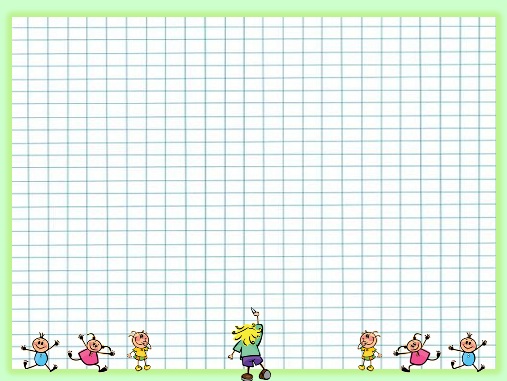 Карточка 7
Задача  на движение в одном направлении
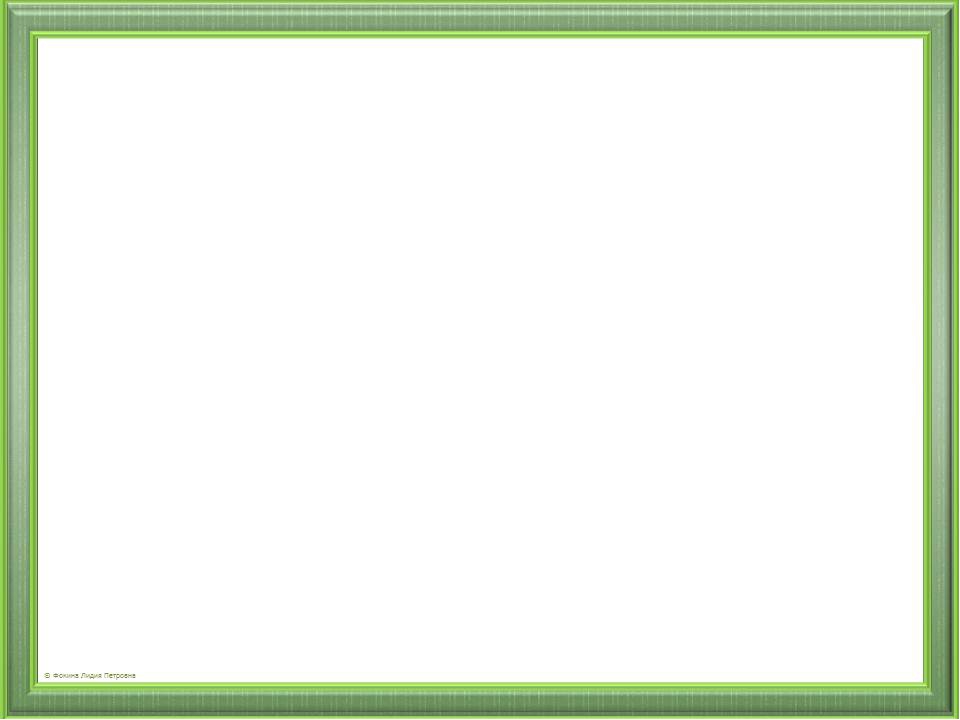 Чтобы найти скорость, нужно расстояние разделить на время.                          V = S : t
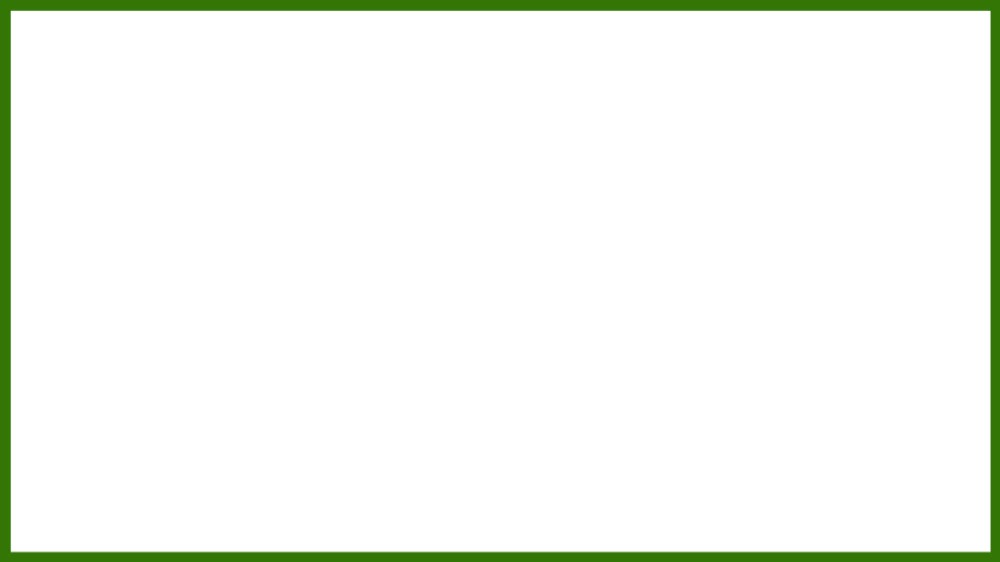 Автомобиль ехал, не меняя скорость , сначала 3 часа, а потом еще 5 часов  и  проехал 640 миль. Сколько он проехал за 3 часа и  сколько за 5 часов?
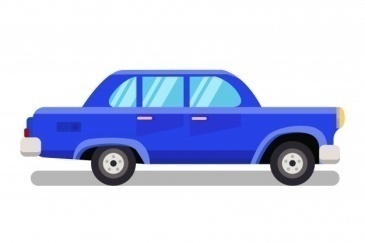 3 часа
5 часов
? миль
? миль
640 миль
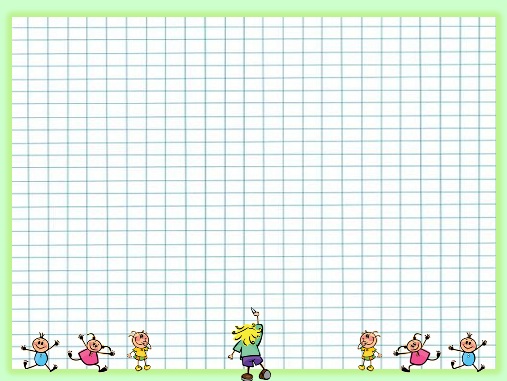 Карточка 8
Задача  на движение в одном направлении
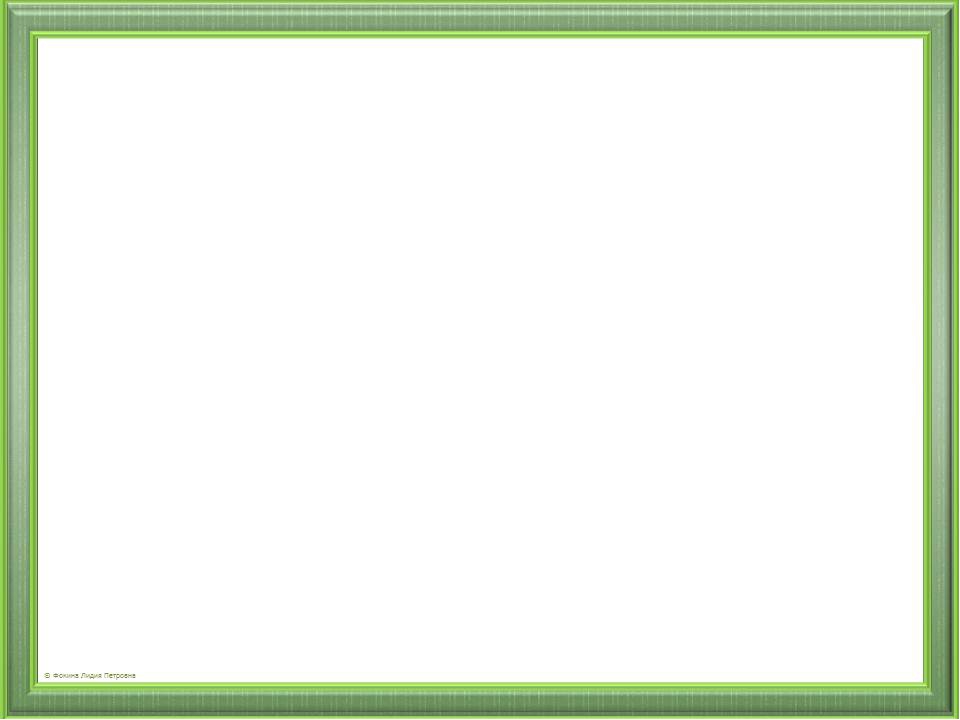 Чтобы найти скорость, нужно расстояние разделить на время.                          V = S : t
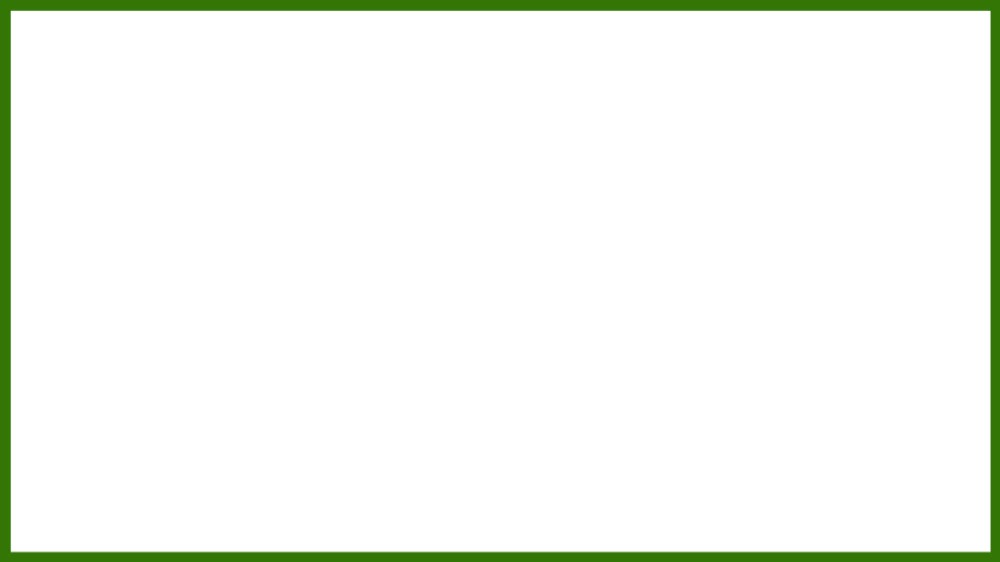 Туристы в первый день шли 7 часов, а во второй – 
4 часа, двигаясь с одинаковой скоростью. За первый день они прошли на 15 миль  больше, чем за второй день. Сколько миль туристы проходили каждый день?
4 часа
15 миль
7 часов
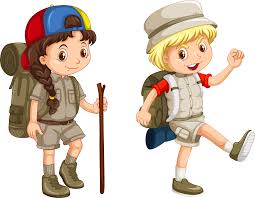 ? миль
? миль
Карточка 9
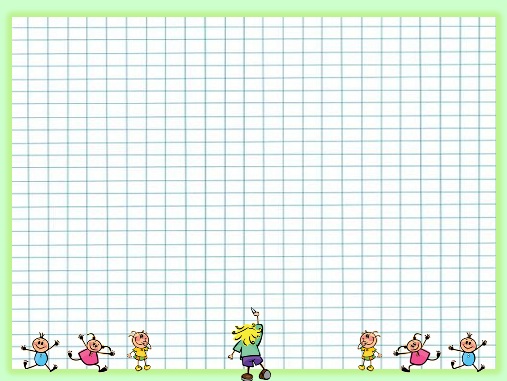 Задача  на движение в одном направлении
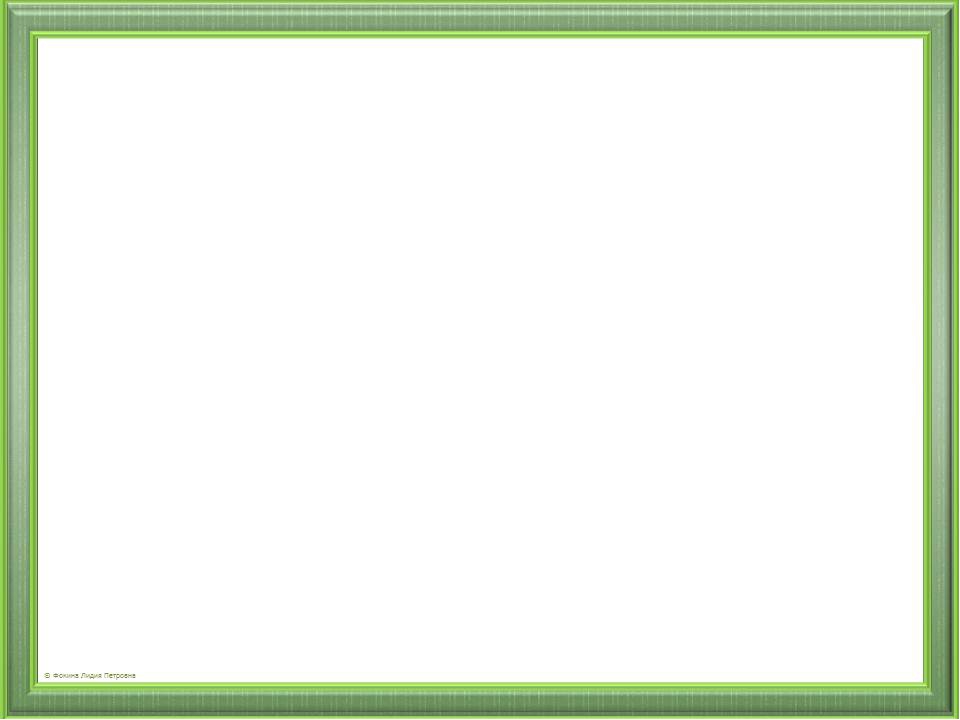 Чтобы найти скорость, нужно расстояние разделить на время.                                             V = S : t
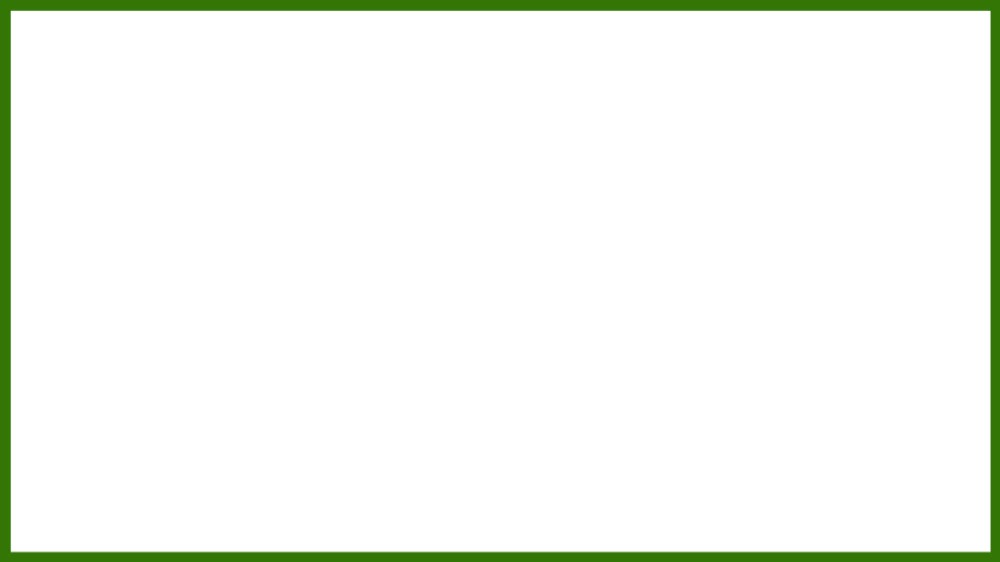 Первый самолет за 2 часа пролетел 840 миль. Скорость другого самолета на 50 миль/час больше. На сколько больше миль пролетит второй самолет  за 6 часов, чем первый за 2 часа?
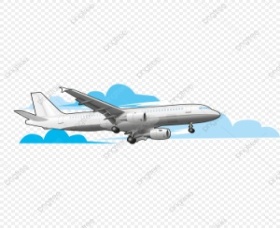 2 часа
840 миль
? миль
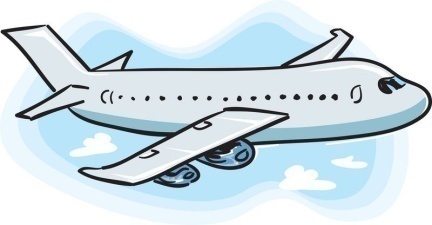 ? миль/час
? миль
6 часов
Карточка 10
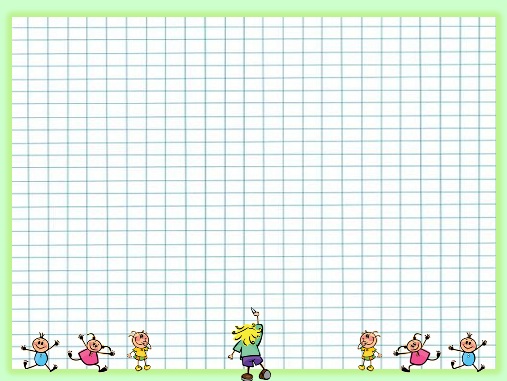 Задача  на движение в одном направлении
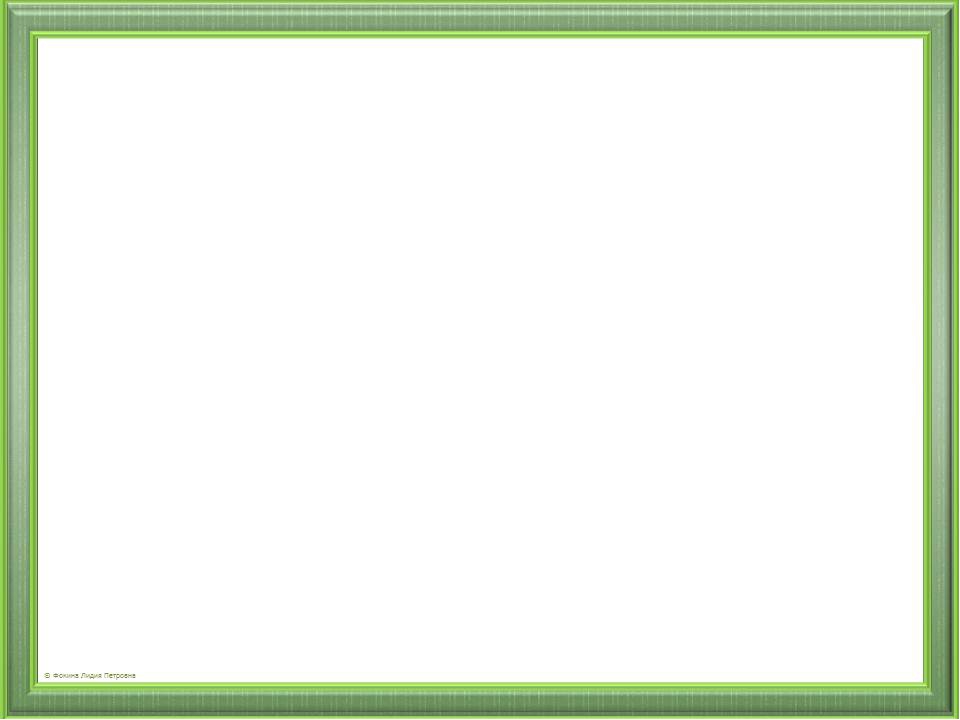 Чтобы найти расстояние, нужно скорость умножить на время.                                       S = V·t
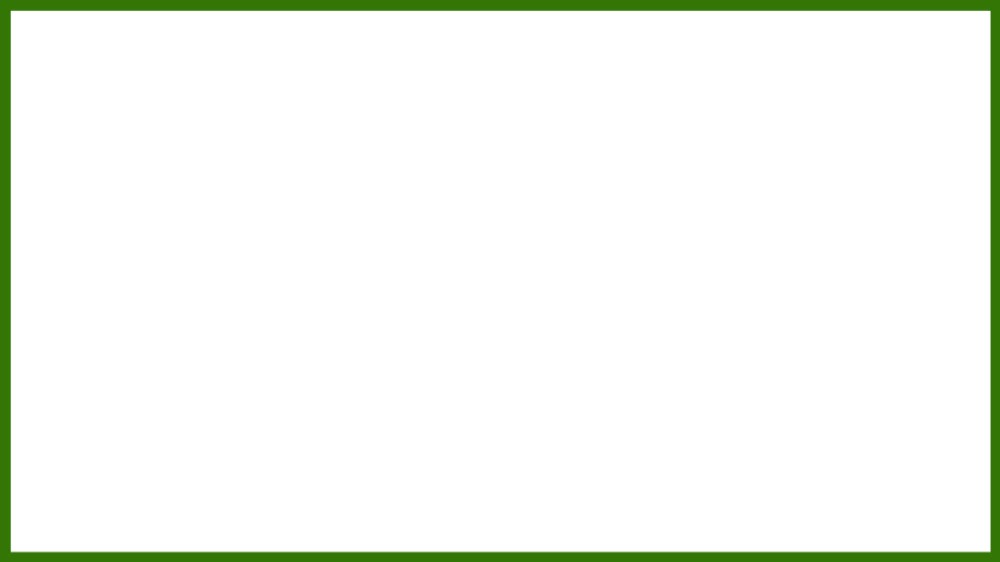 За день туристи преодолели 42 мили. 3 часа они шли со  скоростью 4 миль/час, а осотальной путь−со скоростью 5 миль/час. Сколько  всего  времени  туристы провели в дороге?
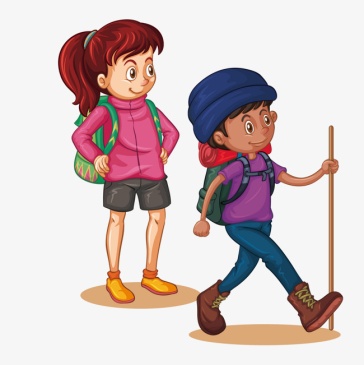 3 часа
5 миль/час
? часов
4 миль/час
? миль
42 мили
Карточка 11
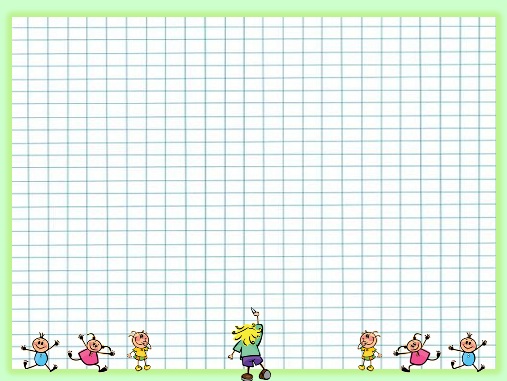 Задача на встречное  движение
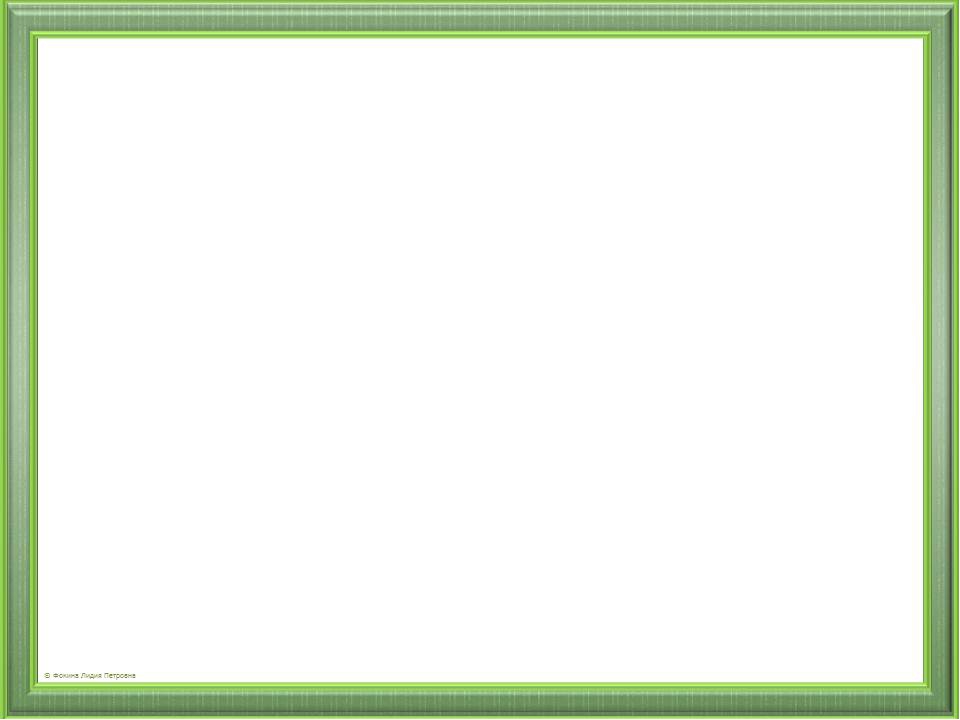 Чтобы найти расстояние, нужно скорость умножить  на время.                               S = V·t
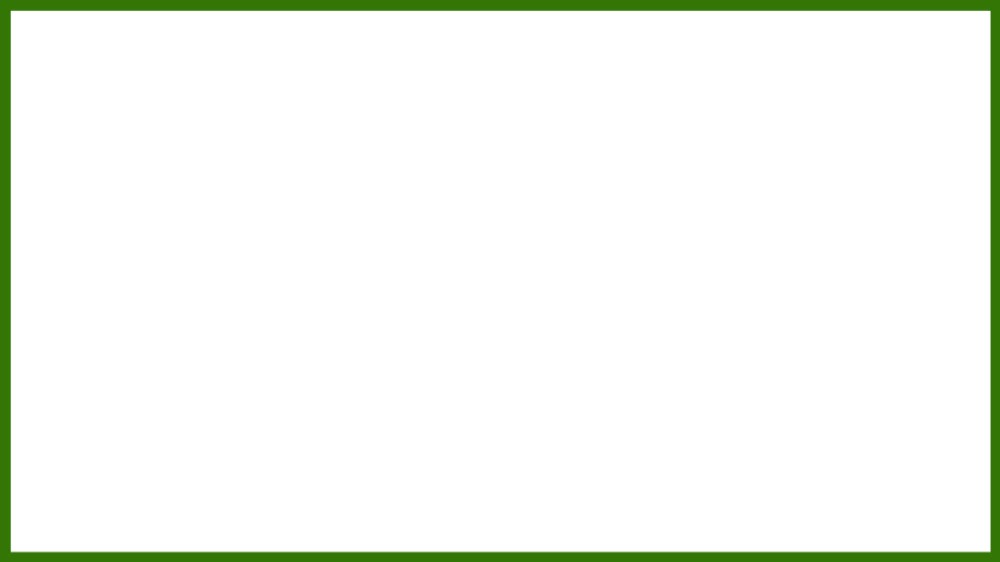 Из двух пунктов, расстояние между которыми 291 миля, одновременно выехали навстречу друг другу два автобуса и встретились через 3 часа. Скорость первого автобуса —45 миль в час. Определи скорость второго автобуса
3 часа
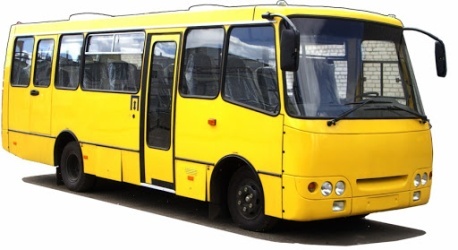 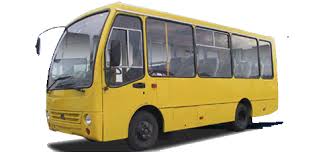 45 миль/час
? миль/час
291 миля
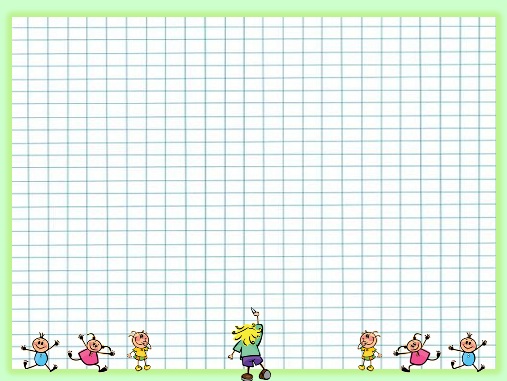 Карточка 12
Задача на движение в противоположных направлениях
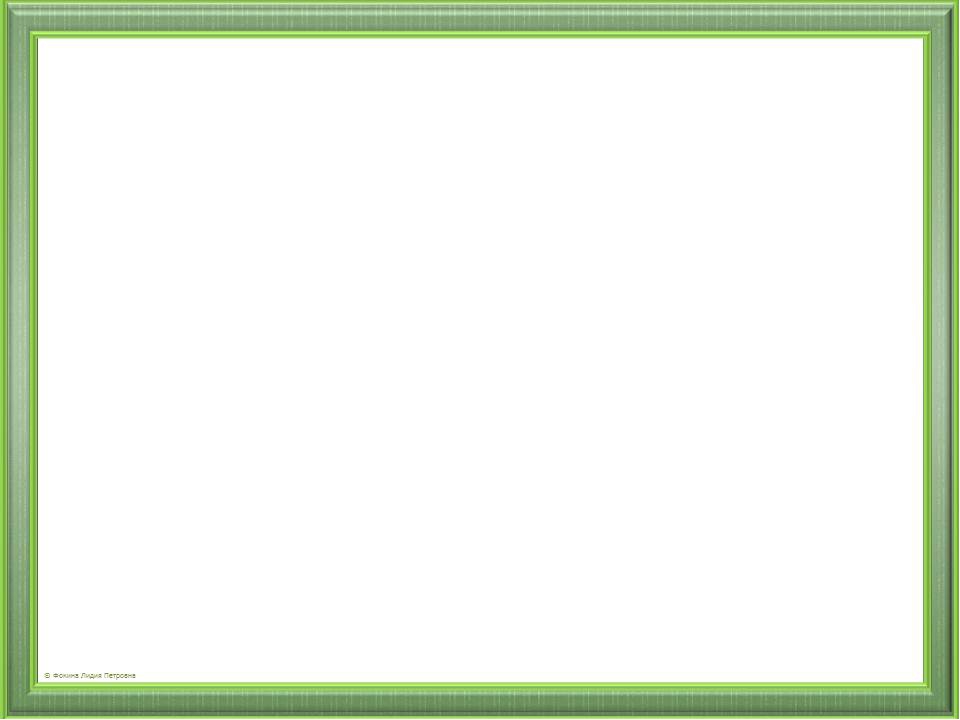 Чтобы найти расстояние, нужно скорость умножить  на время.                              S = V·t
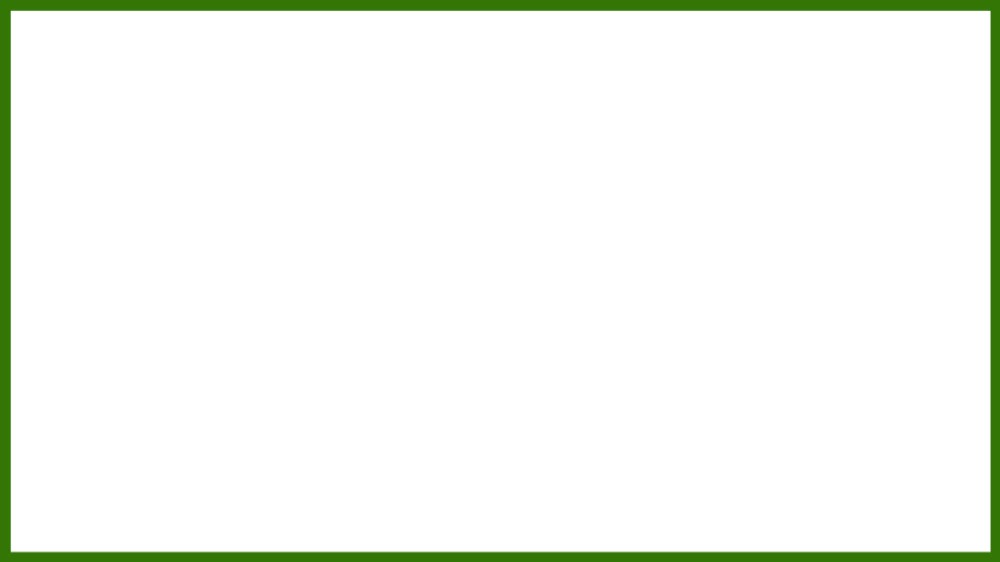 Из пункта А выехал велосипедист со скоростью
12 миль/час. Через 3 часа  из этого же пункта в противоположном напралении выехал автобус со скоростью 72 мили/час. Через сколько часов расстояние между автобусом и велосипедистом будет  204 миль?
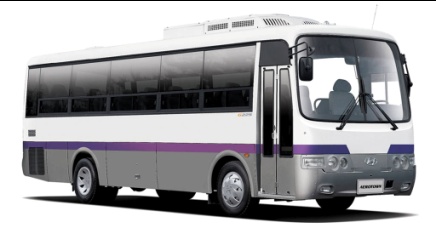 3 часа
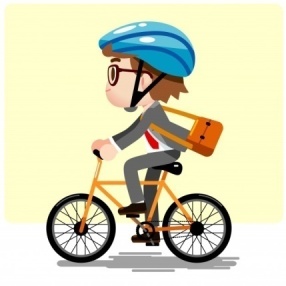 72 мили/час
12миль/час
А
? часов
204 мили
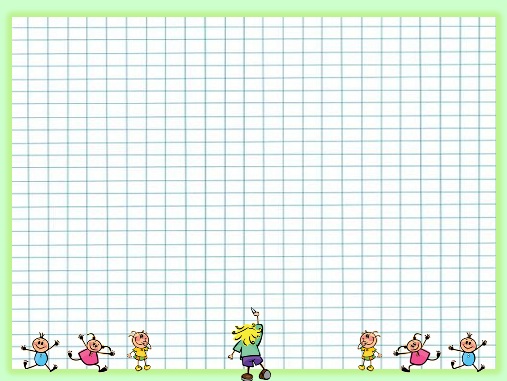 Карточка 13
Задача  на движение в одном направлении
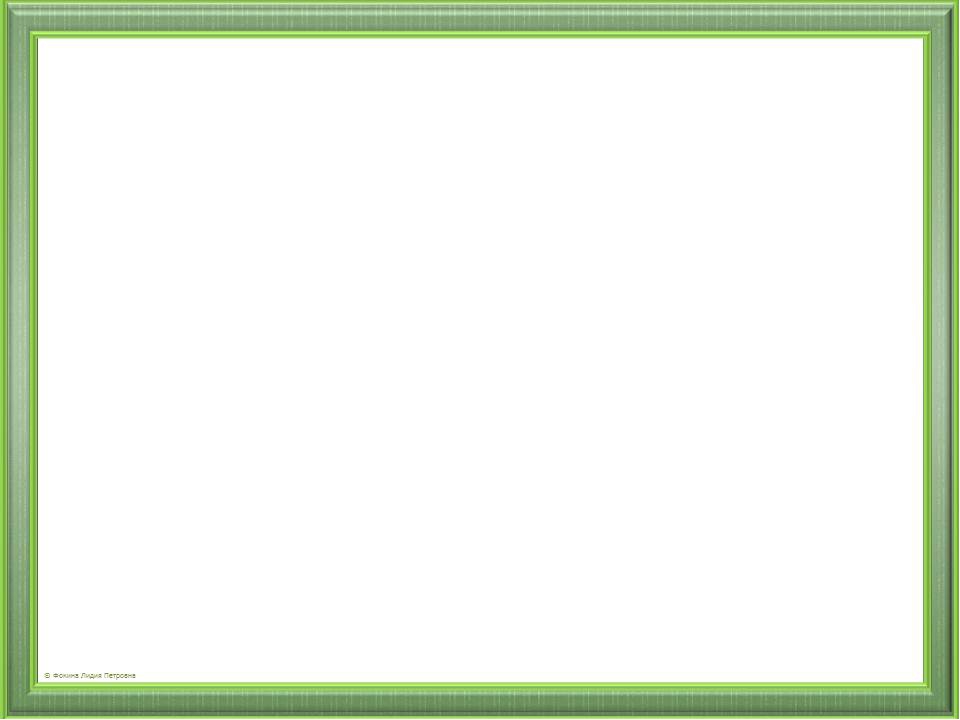 Чтобы найти расстояние, нужно скорость умножить на время.                                       S = V·t
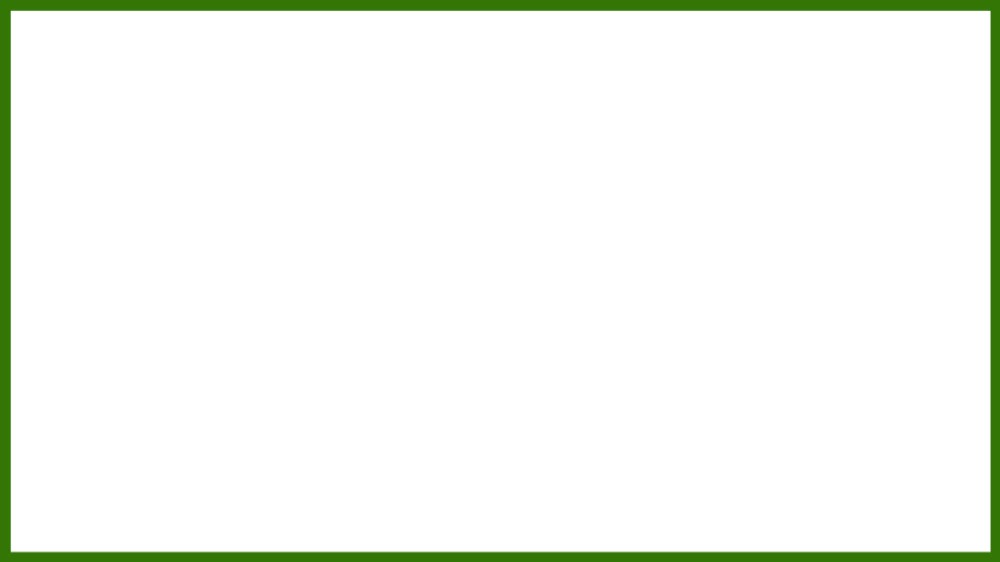 Пассажирский экспресс ехал 6 часов со скоростью 184 мили/час, а грузовой поезд—  17 часов со скоростью 92 мили/час. Какой из поездов преодолел большее расстояние?
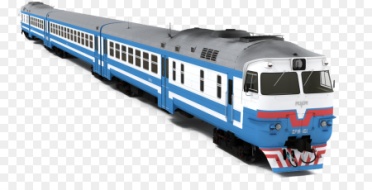 184 мили/час
6 часов
? миль
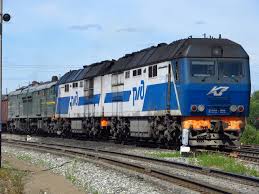 ? миль
92 мили/час
17 часов
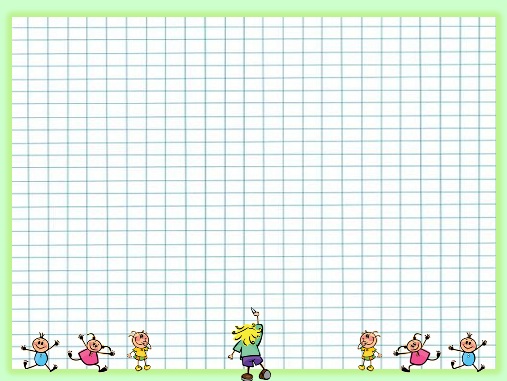 Карточка 14
Задача  на движение в одному направлении
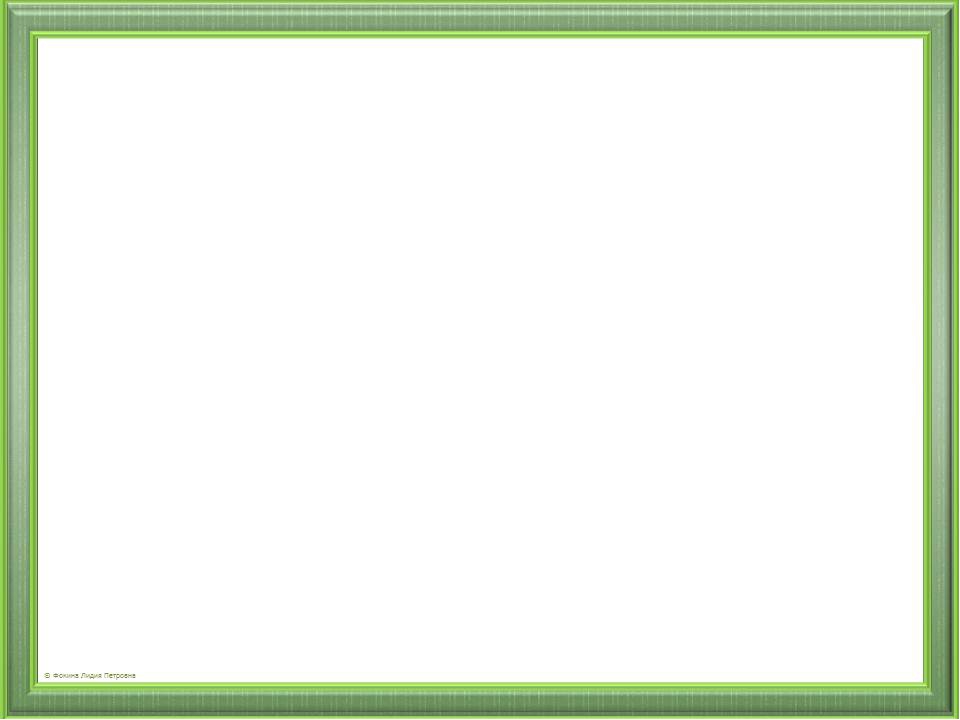 Чтобы найти расстояние, нужно скорость умножить на время.                                       S = V·t
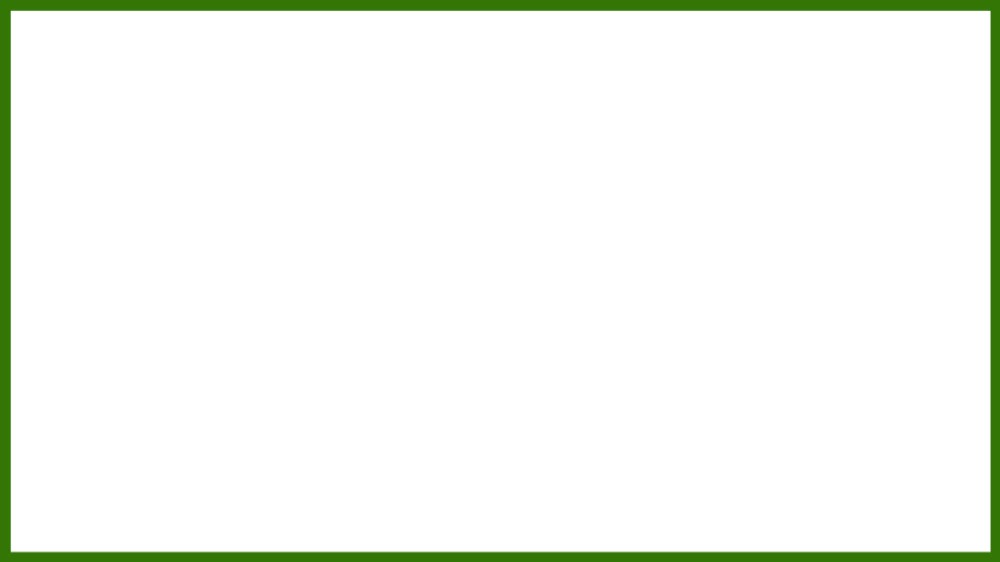 Расстояние между двумя городами — 1 153 мили. Может ли автомобиль преодолеть это расстояние за 14 часов, если будет двигаться со скоростью  96 миль/час и  потратит на остановки  2 часа?
14 часов
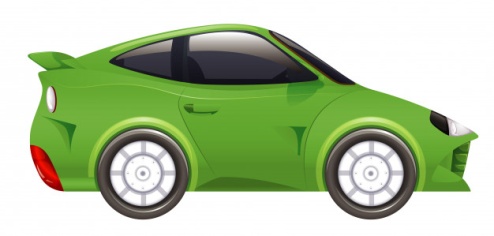 96 миль/час
1153 мили
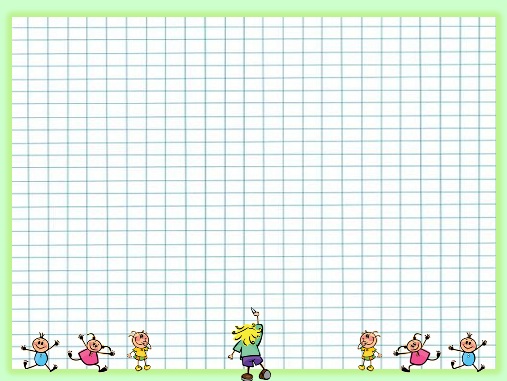 Карточка 15
Задача  на движение в одном направлении
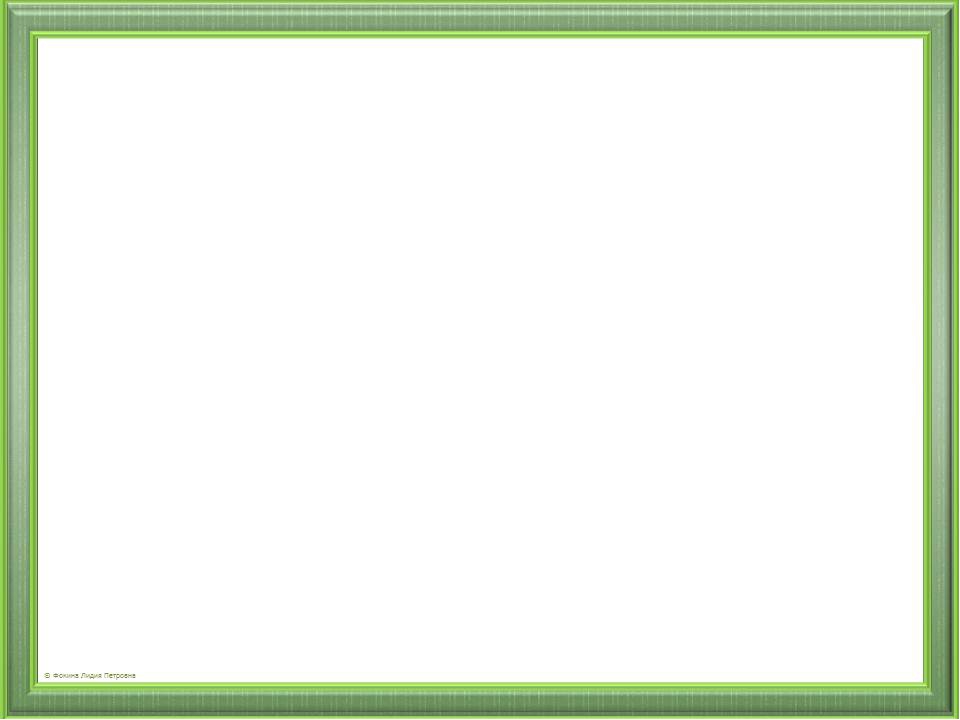 Чтобы найти расстояние, нужно скорость умножить  на время.                        S = V·t
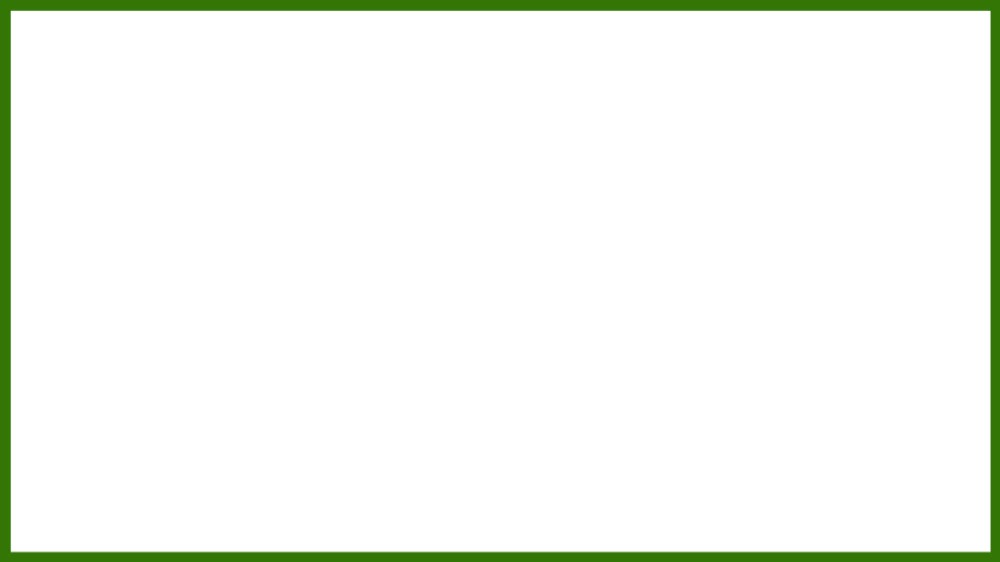 Электропоезд ехал 4 часа со скоростью 120 миль/час и  2 часа  со скоростью 100 миль/час . Какое расстояние электропоезд преодолел за все время?
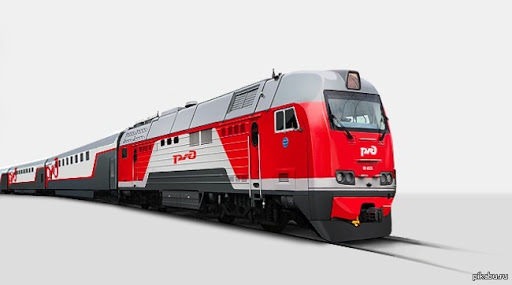 4 часа
2 часа
120 миль/час
100 миль/час
? миль
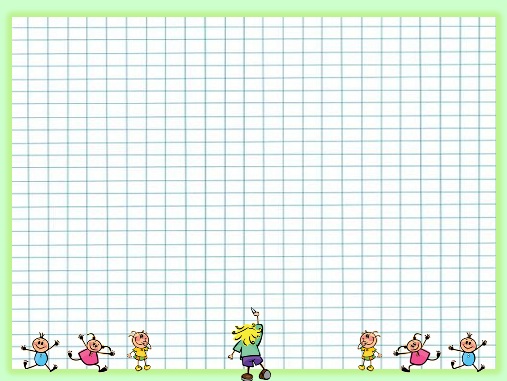 Карточка 16
Задача на встречное движение
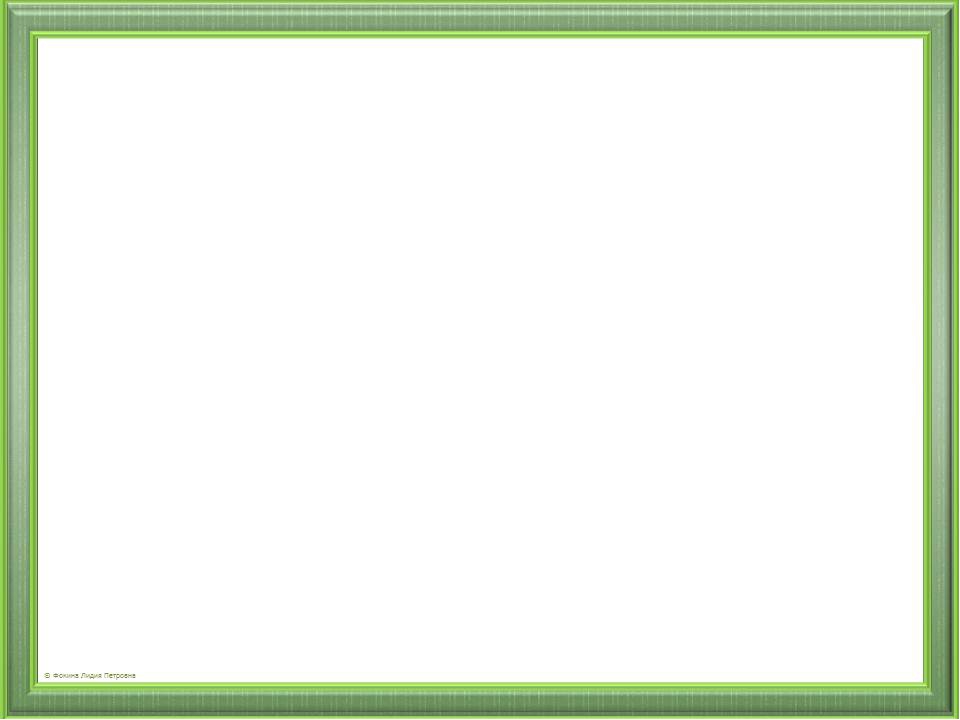 Чтобы найти расстояние, нужно скорость умножить  на время.                                       S = V·t
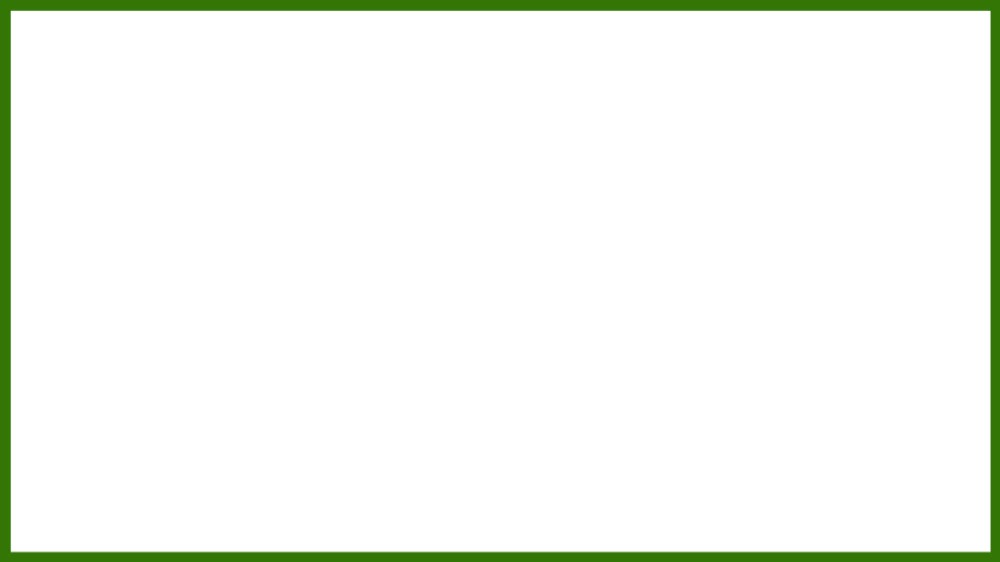 Из двух городов одновременно на встречу друг другу выехали автобус и автомобиль . Они встретились через 
3 часа. Скорость автобуса 65 миль/час, а автомобиля — на 13 миль/час больше. Найди расстояние между городами .
3 часа
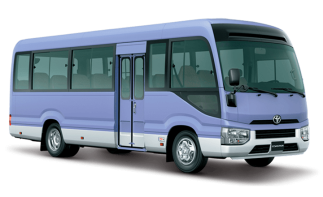 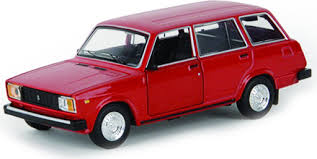 65 миль/час
? миль
? миль
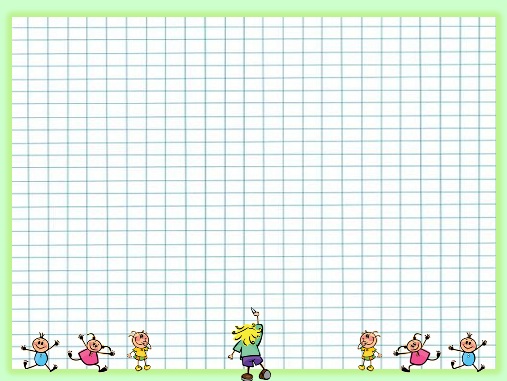 Карточка 17
Задача  на движение в одном направлении
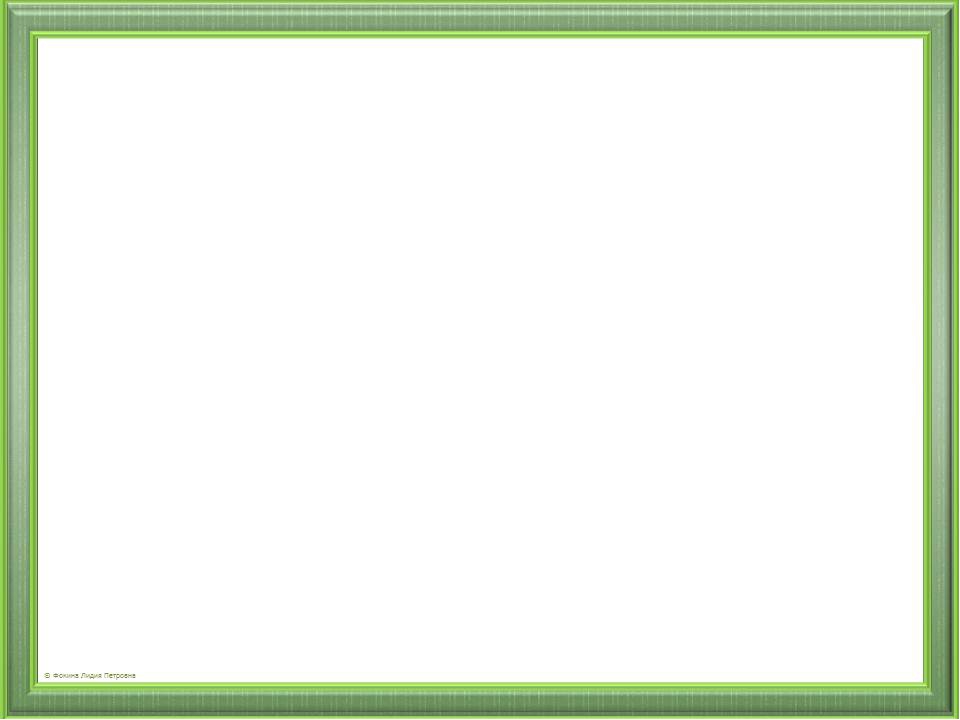 Чтобы найти расстояние, нужно скорость умножить на время.                                       S = V·t
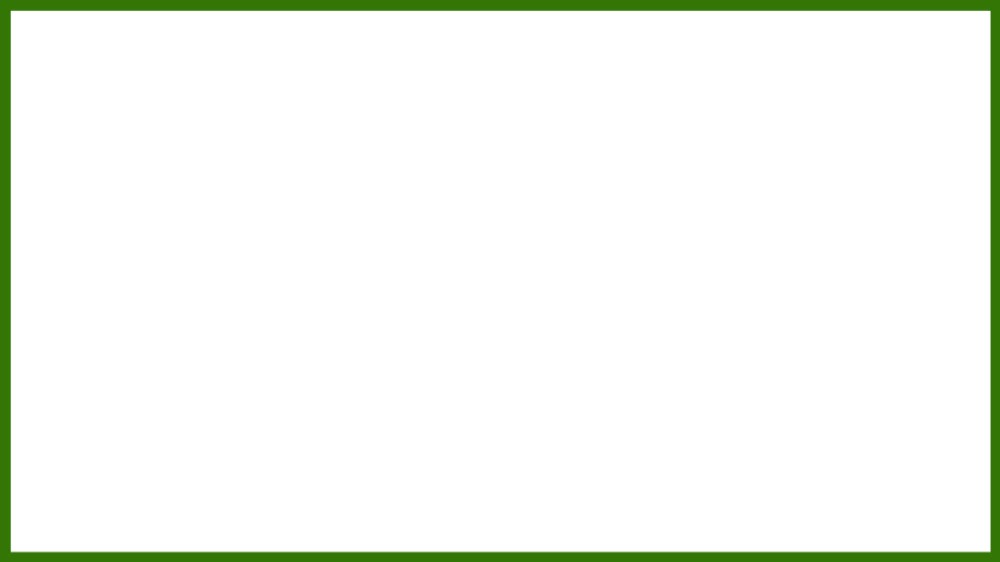 Поезд проехал  8 часов со скоростью 80 миль в час. После этого ему осталось проехать 320 миль. Какое расстояние нужно было проехать поезду?
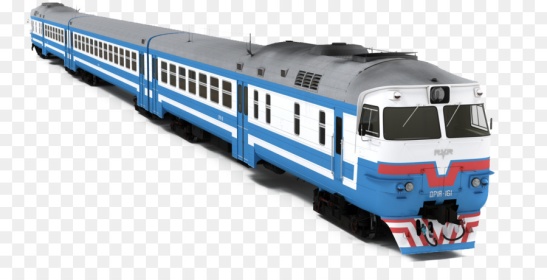 8 часов
80 миль/час
320 миль
? миль
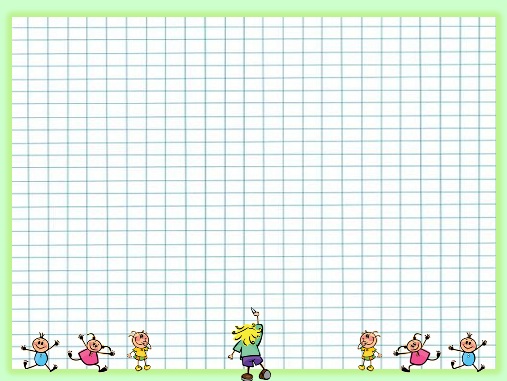 Карточка 18
Задача на встречное движение
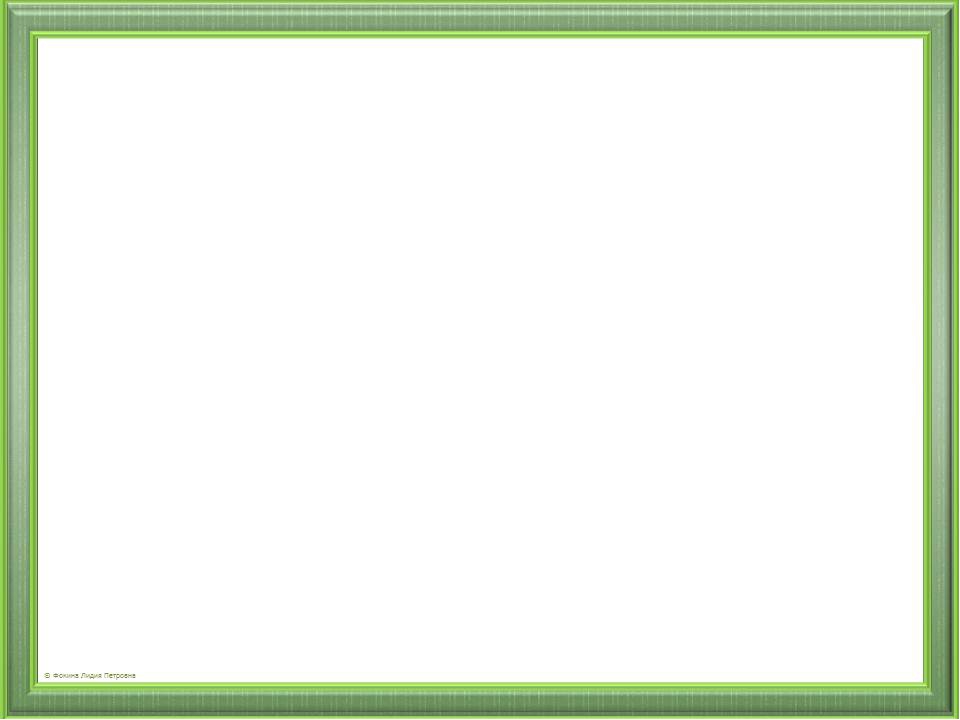 Чтобы найти расстояние, нужно скорость умножить на время.                                       S = V·t
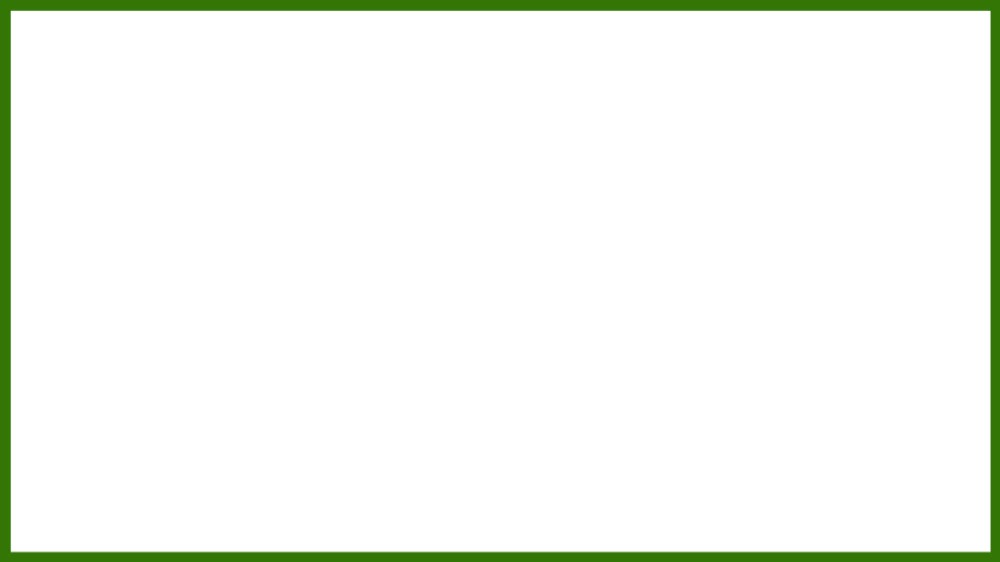 Из двух городов, расстояние между  которыми 1430 миль, одновременно навстречу выехали два поезда. Скорость первого поезда 52 мили/час. Какая скорость второго поезда, если они встретились через 13 часов?
13 часов
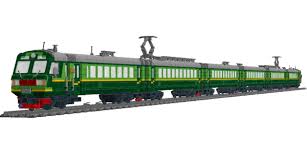 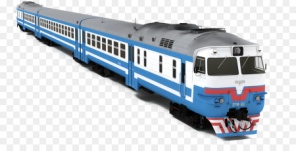 52 миль/час
? миль/час
1430 миль
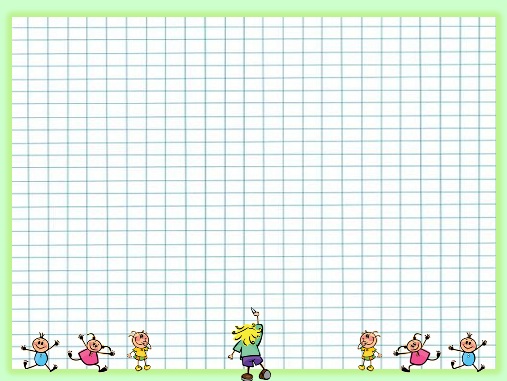 Карточка 19
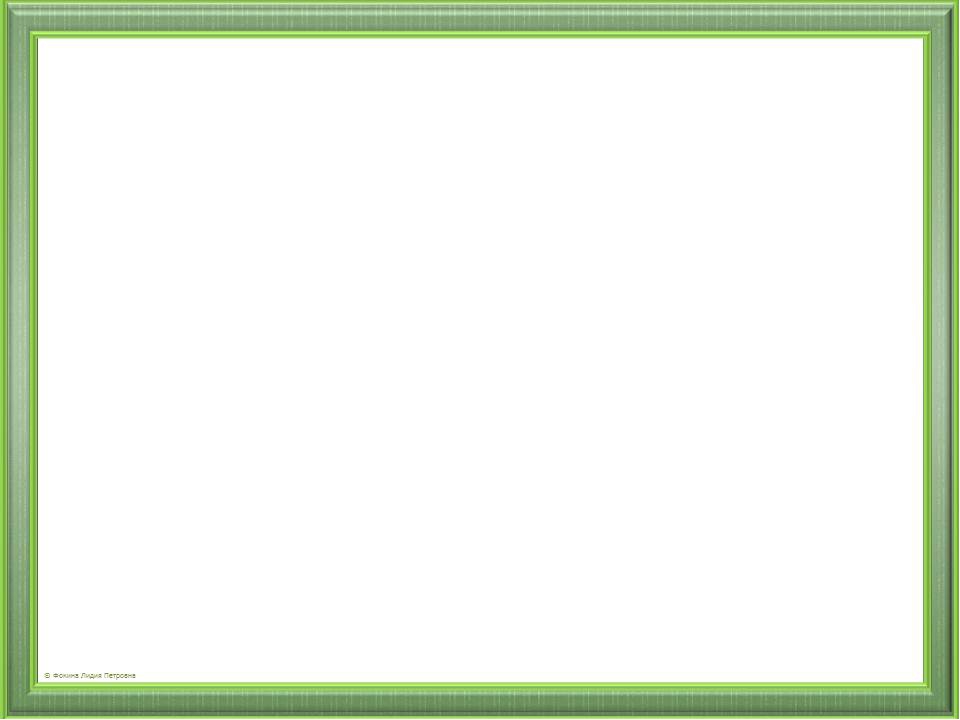 Задача на движение в противоположном направлении
Чтобы найти расстояние, нужно скорость умножить на время.                                       S = V·t
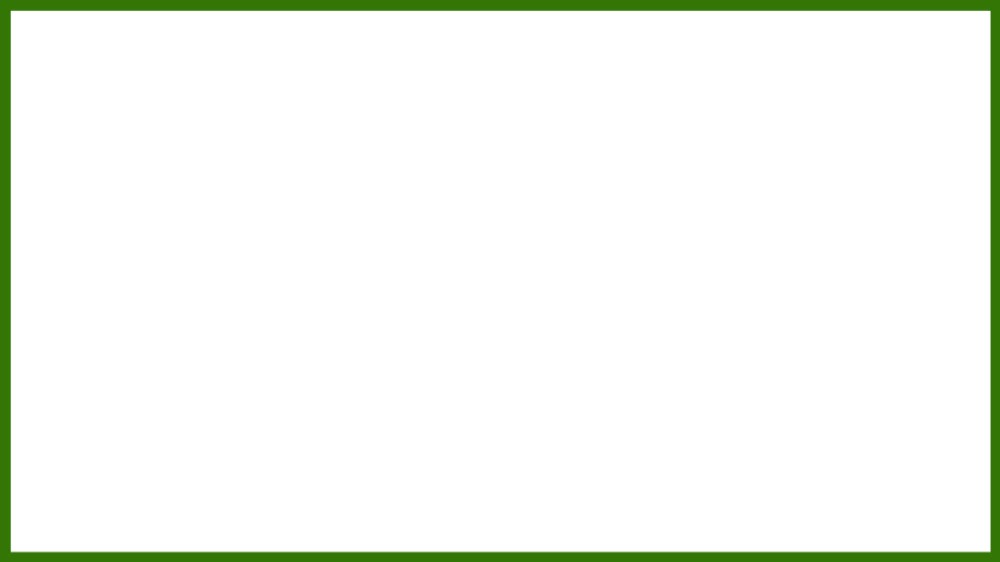 От одного вокзала одновременно в противоположном  направлении  выехали два проезда. Первый поезд двигался со скоростью 80 миль/час, а второй — 85 миль/час. Какое расстояние будет между ними через  4 часа?
4 часа
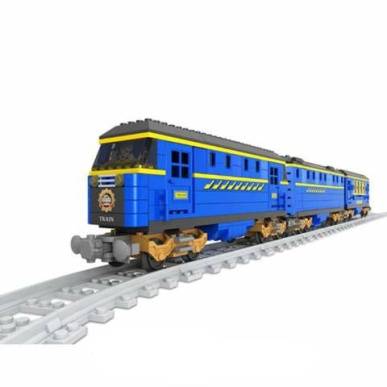 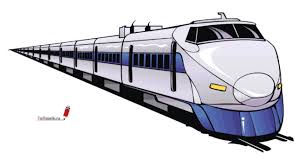 85 миль/час
80 миль/час
? миль
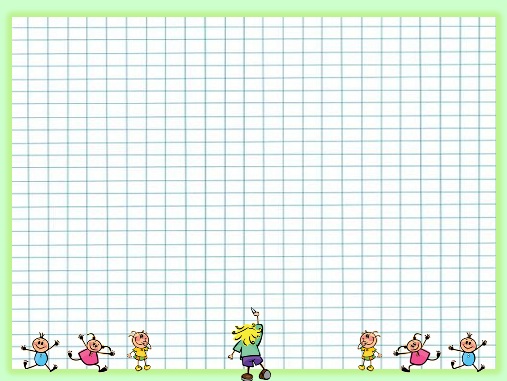 Карточка 20
Задача на встречное движение
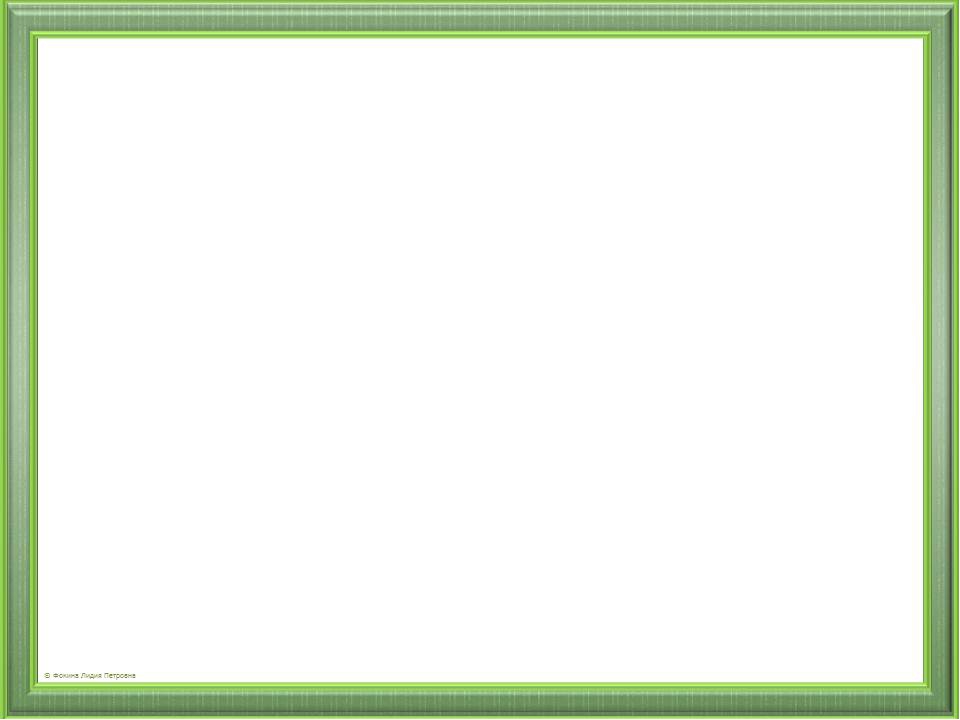 Чтобы найти расстояние, нужно скорость умножить на время.                                       S = V·t
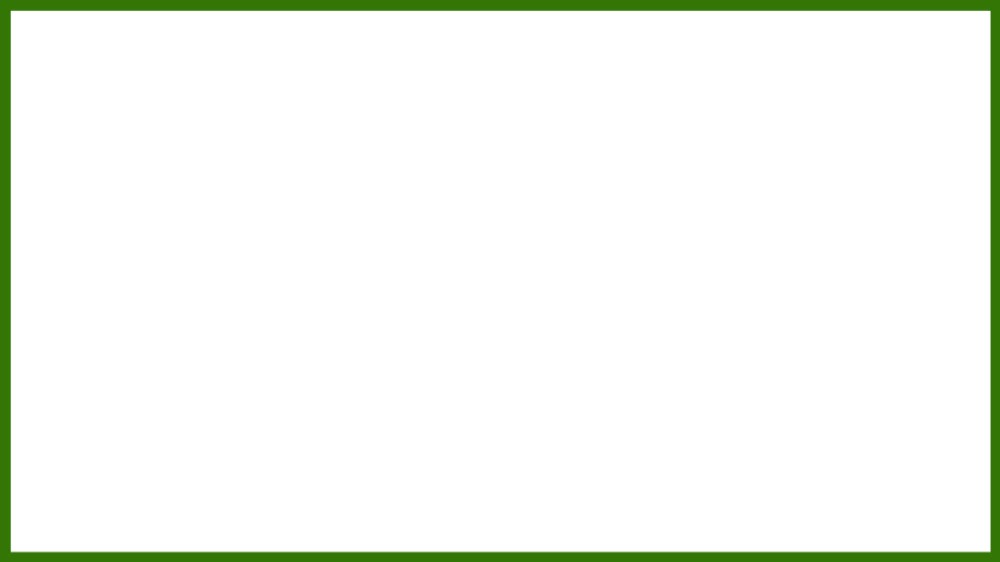 Из двух городов, расстояние между которыми 892 мили, выехали одновременно  навстречу друг другу два поезда. Скорость первого поезда 57 миль/час, а скорость другого — 59 миль/час. На каком расстоянии друг от друга будут два поезда через 7 часов  после начала движения?
7 часов
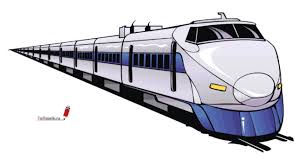 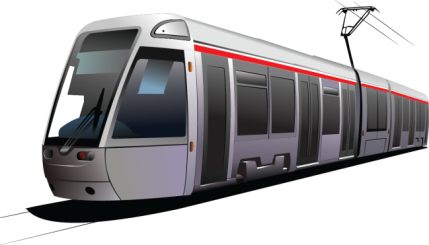 ? миль
57 миль/час
59 миль/час
892 мили
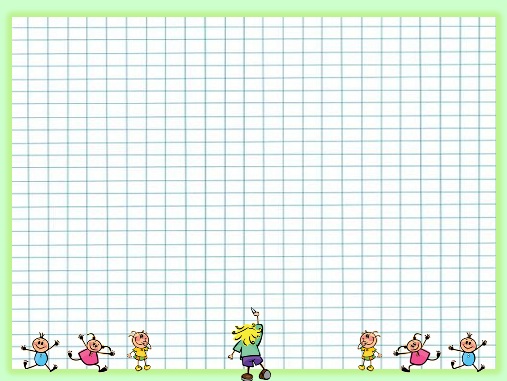 Карточка 21
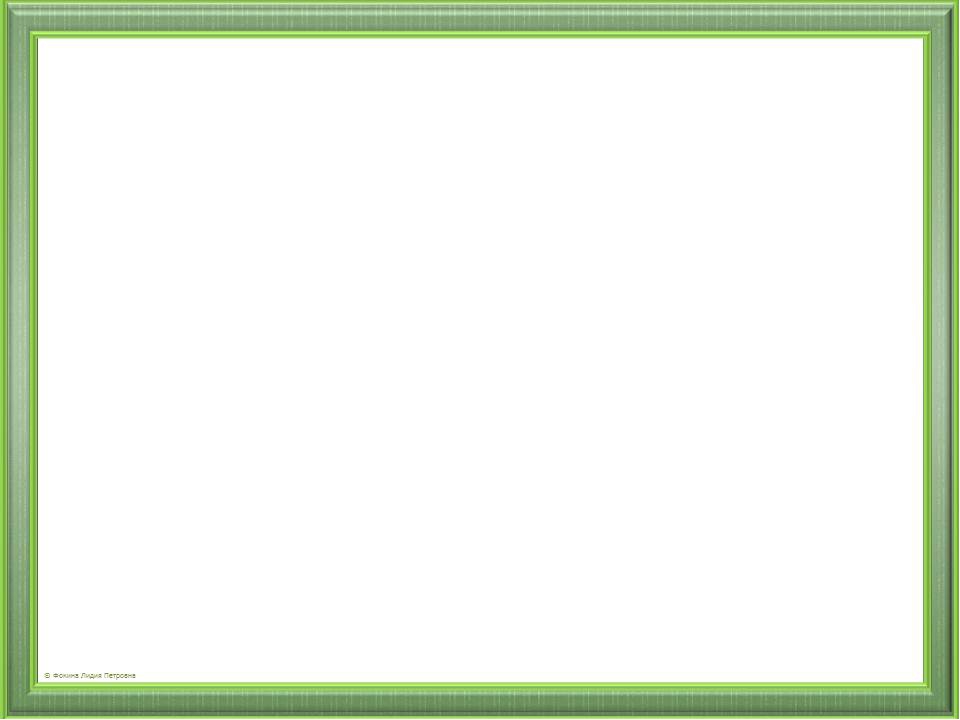 Задача  на движение в одном направлении
Чтобы найти время, нужно расстояние разделить на скорость.                                   t = S : V
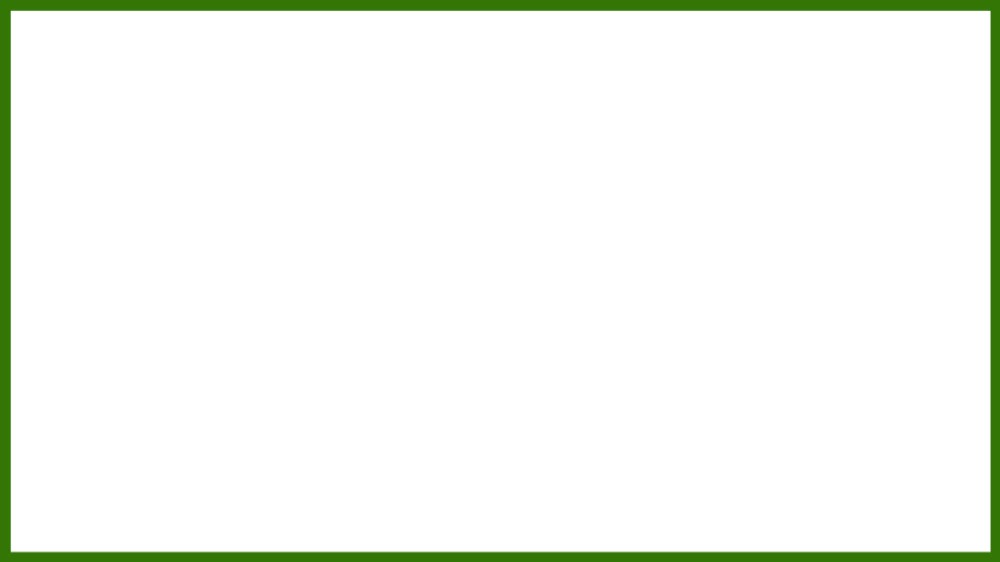 Из одного пункта одновременно навстречу друг другу выехали грузовик и автомобль. Когда грузовик проехал 
192 мили, автомобиль проехал  288 миль. Скорость грузовика 64 мили/час. Найди скорость автомобиля.
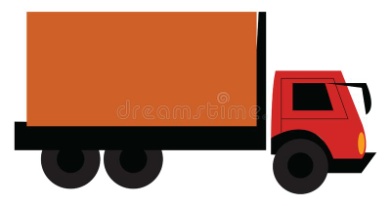 64 мили/час
192 мили
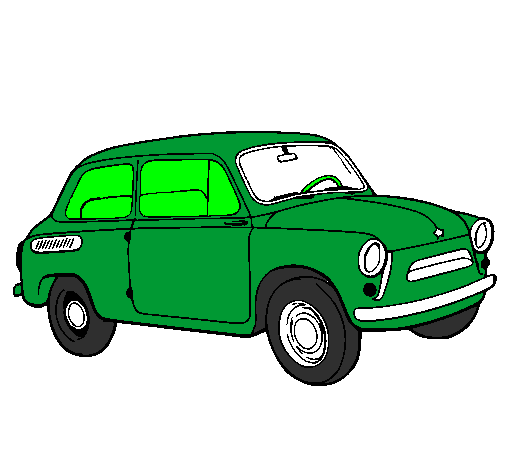 ? миль/час
288 миль
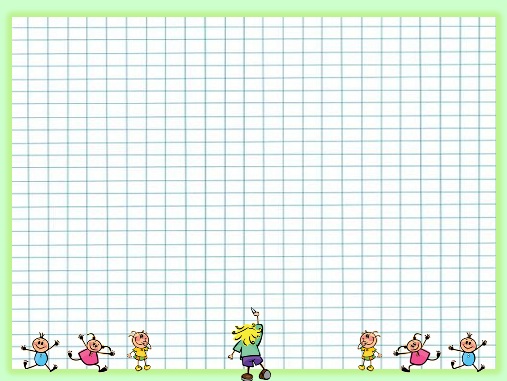 Карточка 22
Задача на движение в противоположных направлениях
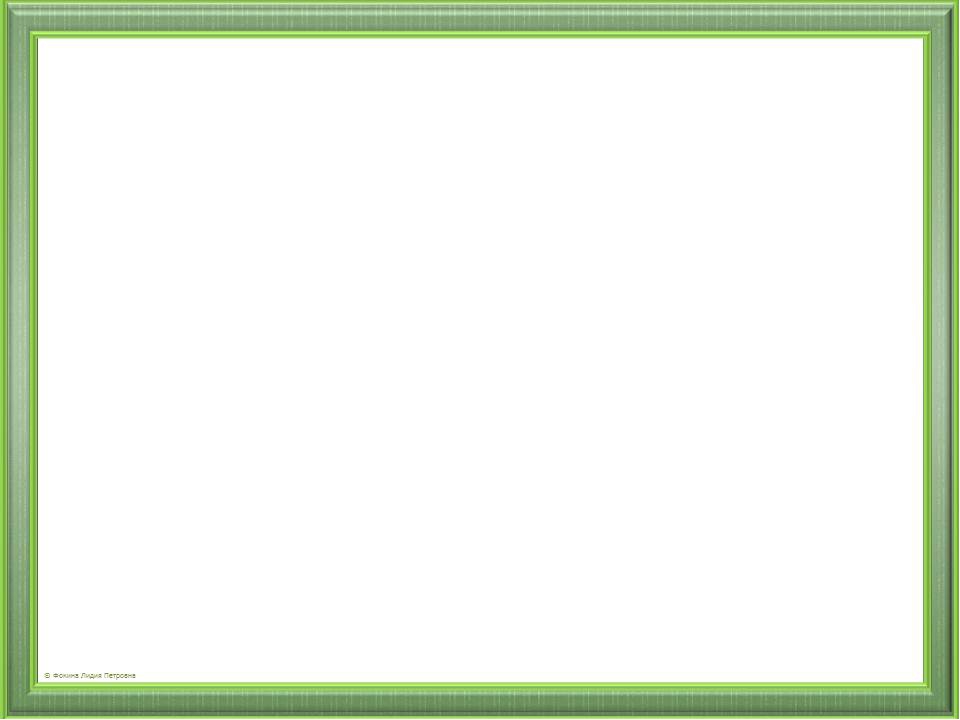 Чтобы найти время, нужно расстояние разделить на скорость.                      t = S :V
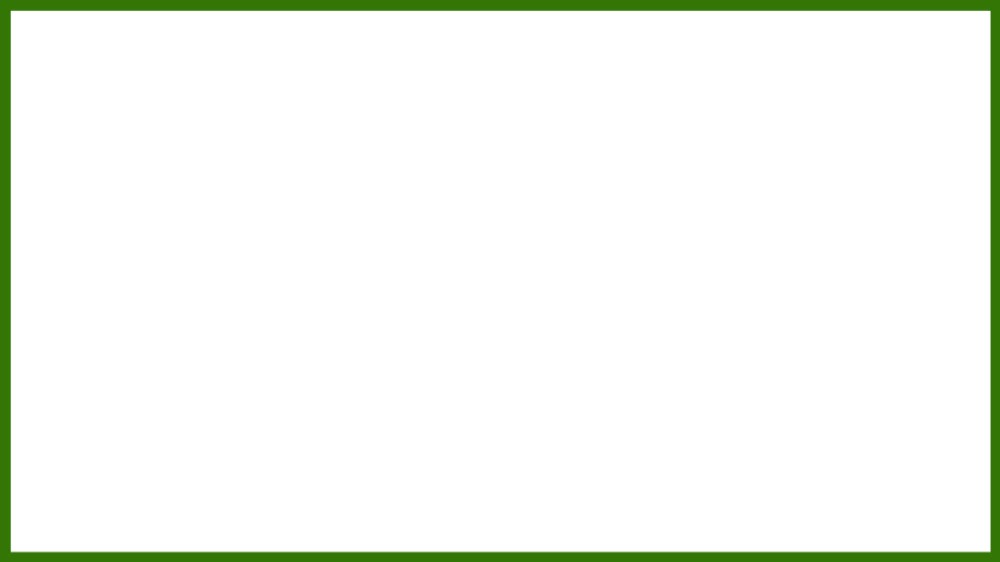 От автостанции одновременно в разных направлениях отъехали автобус и такси. Скорость такси 70 миль за час, а  скорость автобуса — на 20 миль/час меньше. Через сколько часов расстояние между ними будет  360 миль?
? час
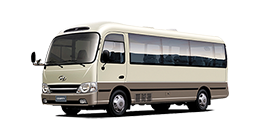 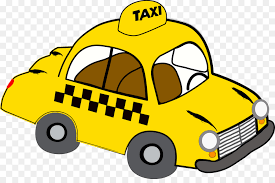 70 миль/час
? миль/час
360 миль
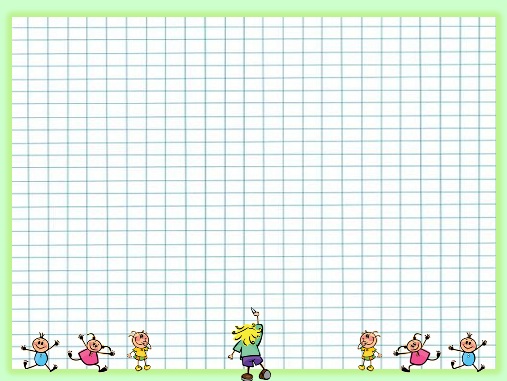 Карточка 23
Задача на встречное  движение
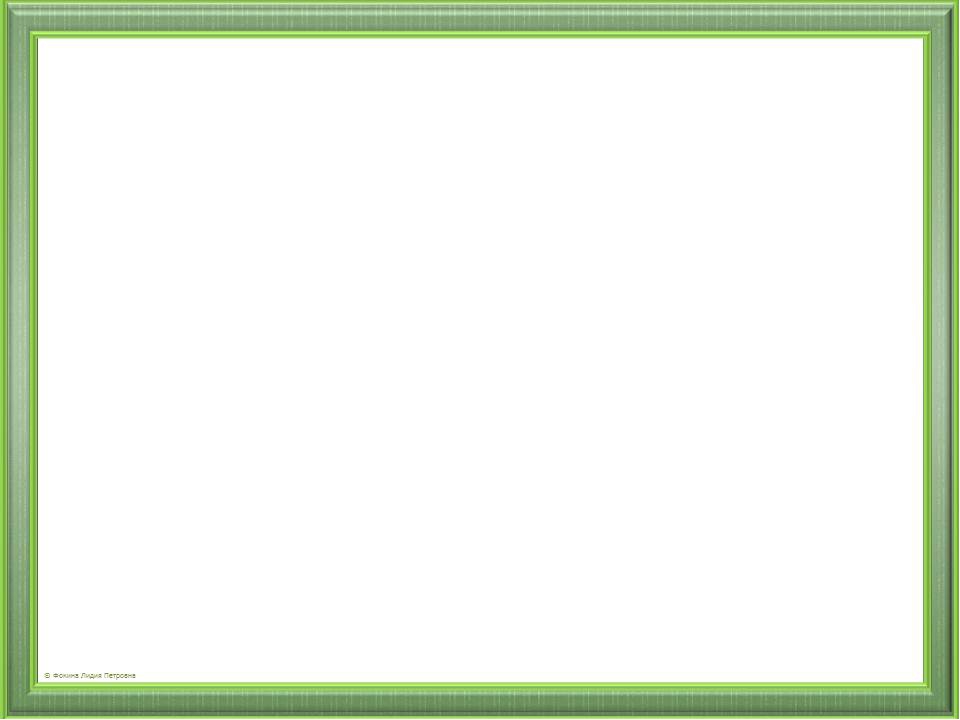 Чтобы найти время, нужно расстояние разделить на скорость.                          t = S :V
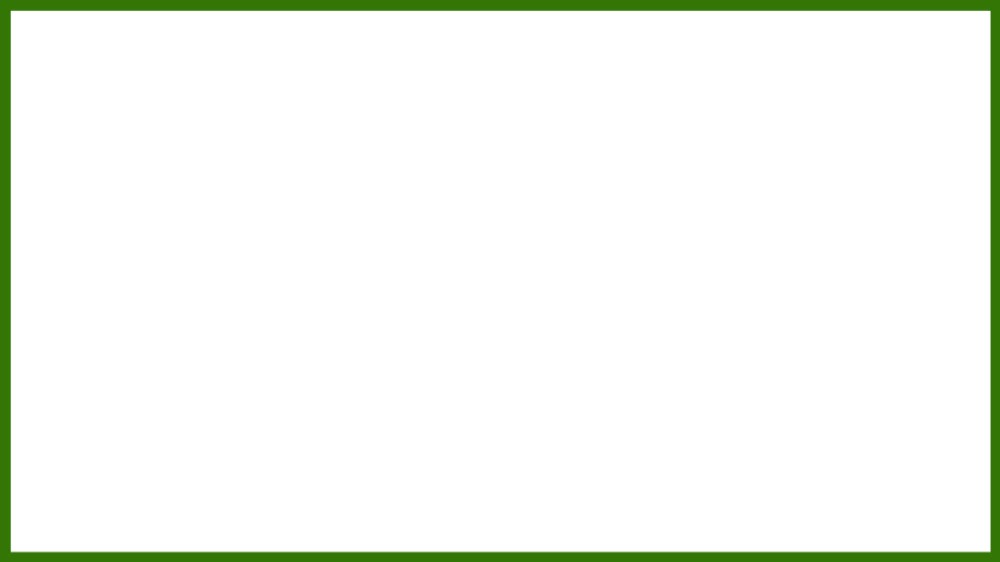 Из двух городов, расстояние между которыми 300 миль, одновременно навтречу друг другу выехали мотоциклист и велосипедист. Скорость мотоциклиста 60 миль/час, а велосипедиста— у 4 раза меньше. Через сколько часов они встретятся?
? часов
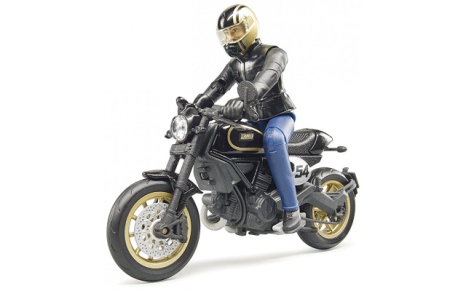 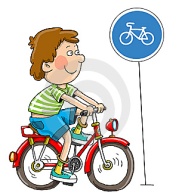 60 миль/час
? миль/час
300 миль
Карточка 24
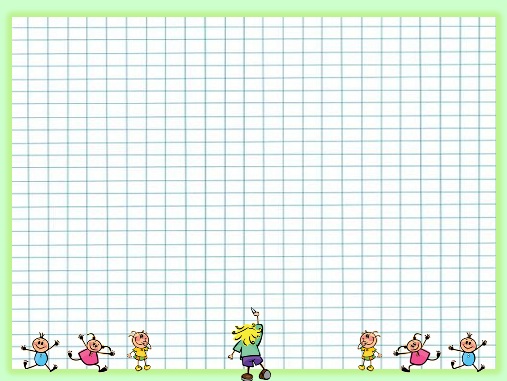 Задача на встречное движение
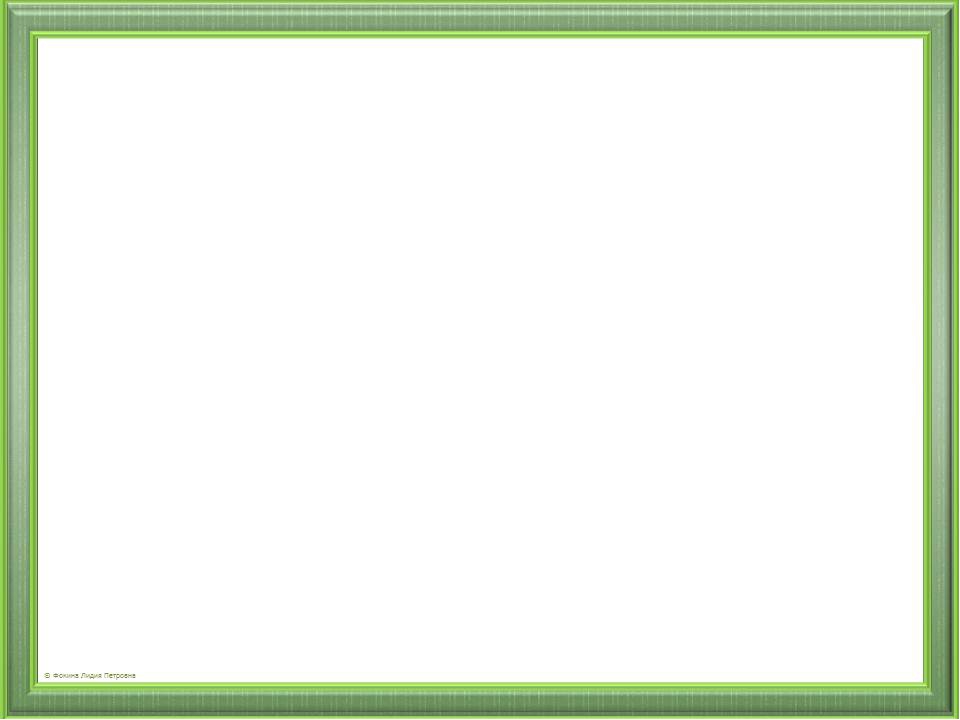 Чтобы найти время, нужно расстояние разделить на скорость                            t = S :V
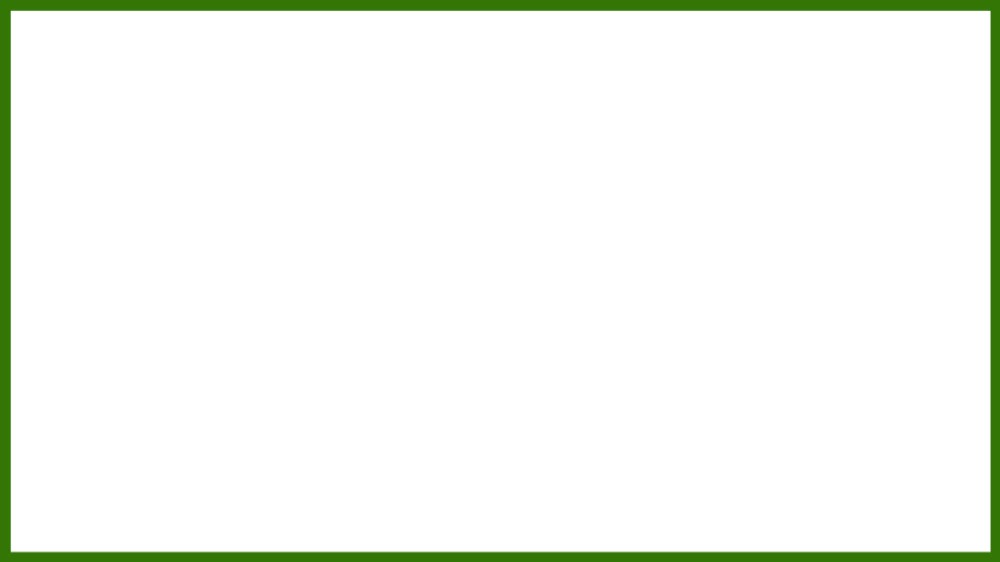 Из двух городов одновременно  на встречу друг другу выехали два автомобиля. Скорость первого  автомобиля — 65 миль/час, а скорость второго — 76 миль/час. Первый автомобиль проехал до встречи 325 миль. Какое расстояние до встречи проехал второй автомобиль?
? часов
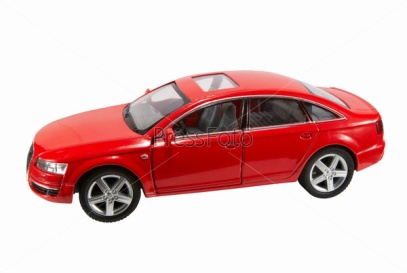 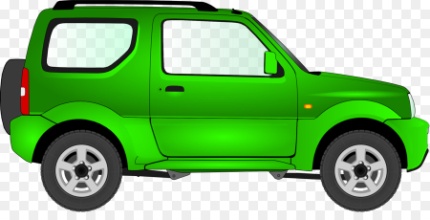 65 миль/час
76 миль/час
325 миль
? миль
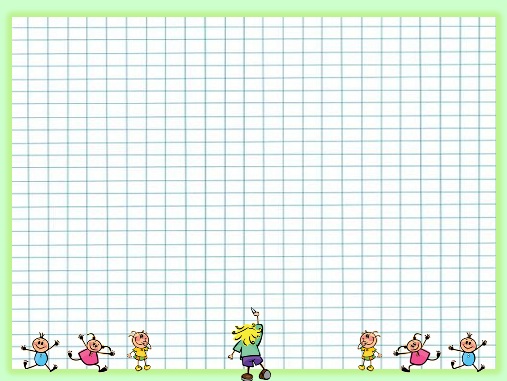 Карточка 25
Задача на встречное  движение
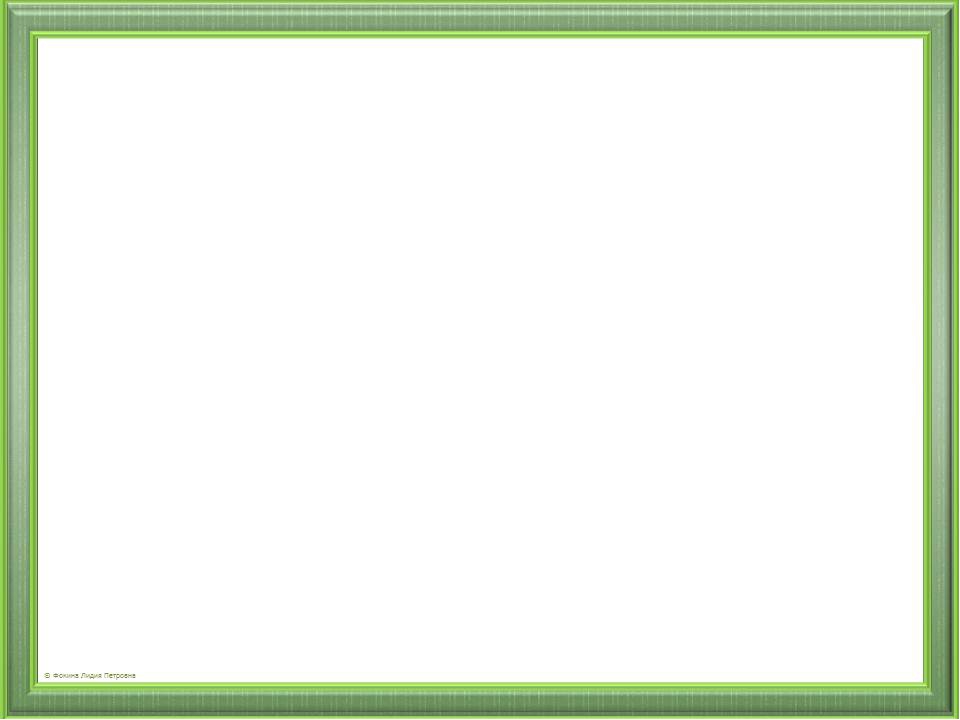 Чтобы найти время, нужно расстояние разделить на скорость.                           t = S :V
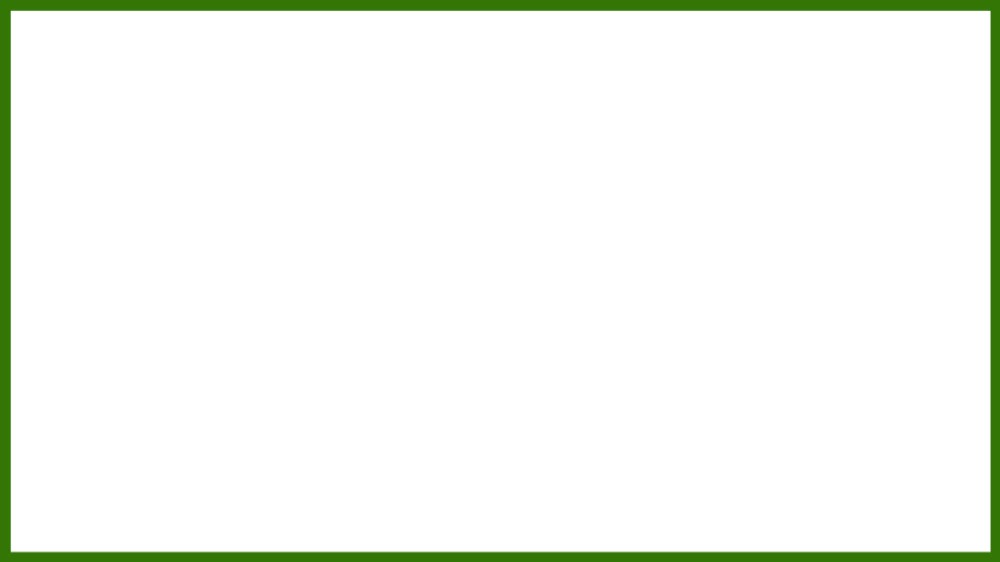 Из двух городов, расстояние между которыми 300 миль, одновременно выехали навтречу друг другу автомобиль и автобус. Скорость авто —  80 миль/час, автобуса— 70 миль/час. Через сколько часов они встретятся ?
? часов
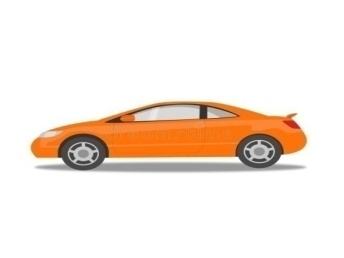 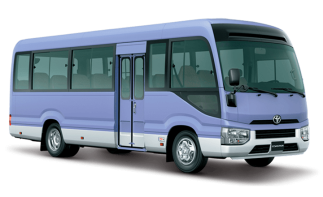 70 миль/час
80 миль/час
300 миль
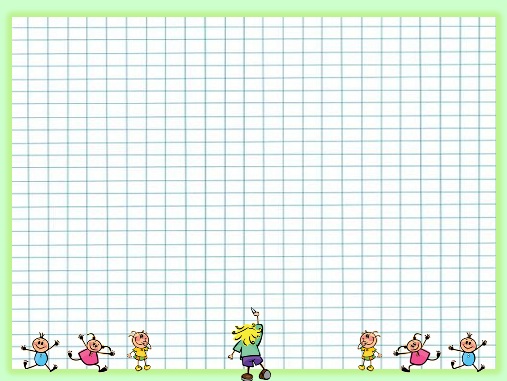 Карточка 26
Задача  на движение в одном направлении
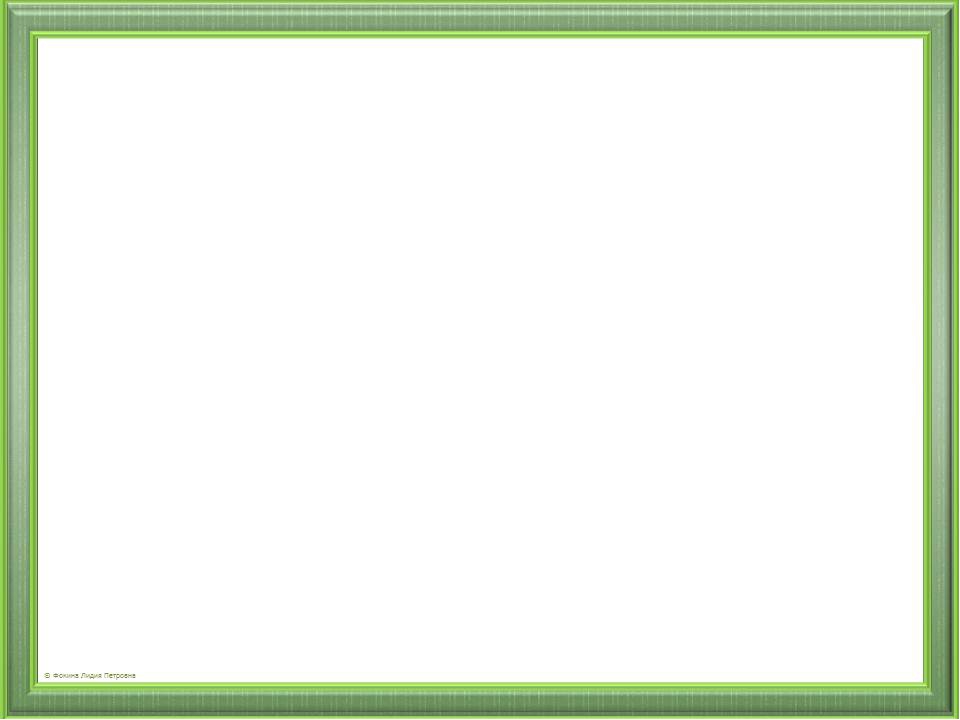 Чтобы найти время, нужно расстояние разделить на скорость.                           t = S :V
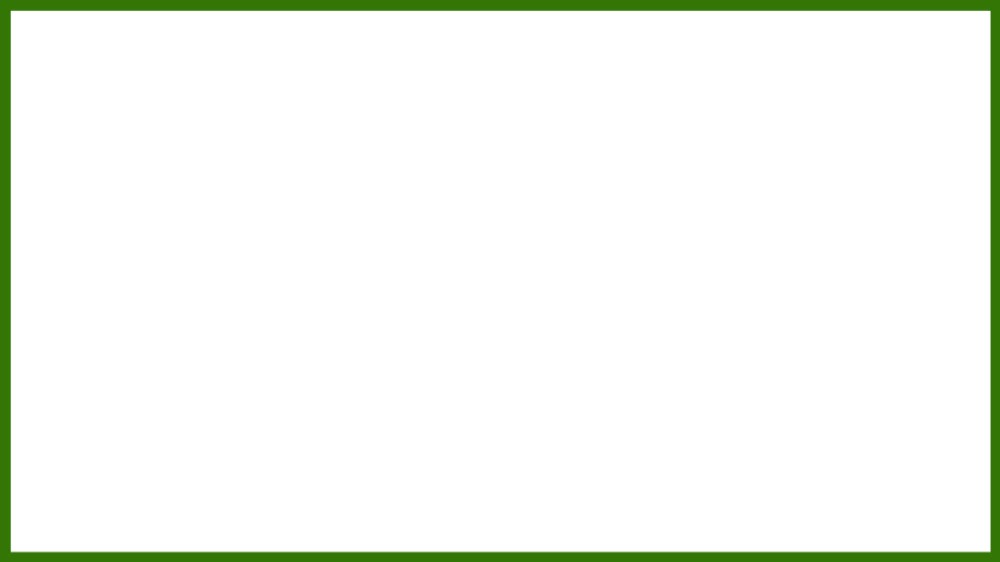 Сначала автомобиль проехал расстояние в 240 миль со скоростью 60 миль/час, а потом — расстояние 300 миль со скоростью  75 миль/час. Сколько всего времени автомобиль был в дороге?
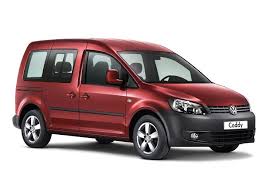 ? Часов
60 миль/час
75 миль/час
240 миль
300 миль
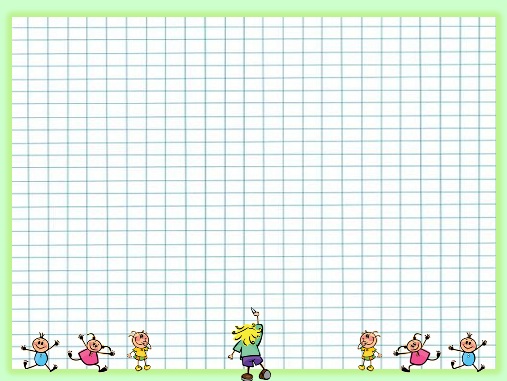 Карточка 27
Задача  на нахождение  время движения
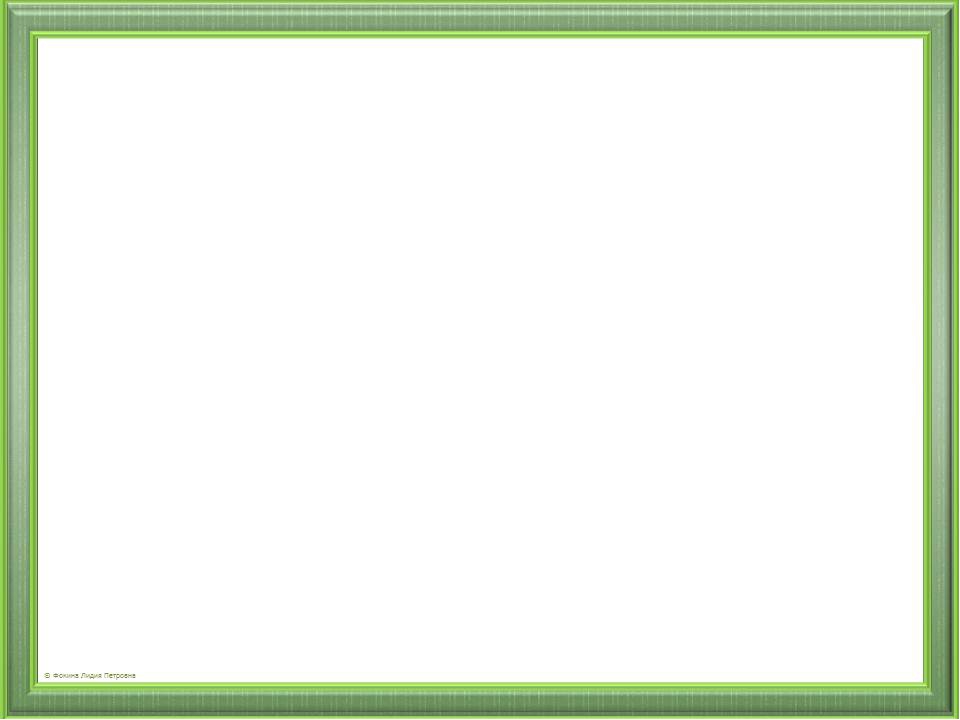 Чтобы найти время, нужно расстояние разделить на скорость.  t = S :V
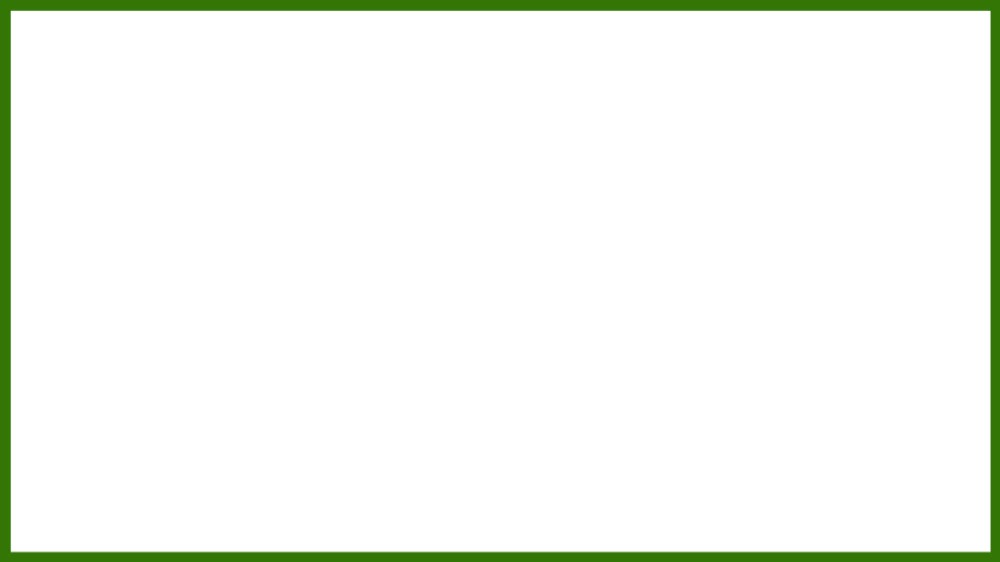 Расстояние между деревней и городом 90 миль. Из деревни в город выехал велосипедист со скоростью 15 миль/час, а возвращался со скоростью 18 миль/час. На сколько больше времени велосипедист потратил на путь из села в город, чем из города в село?
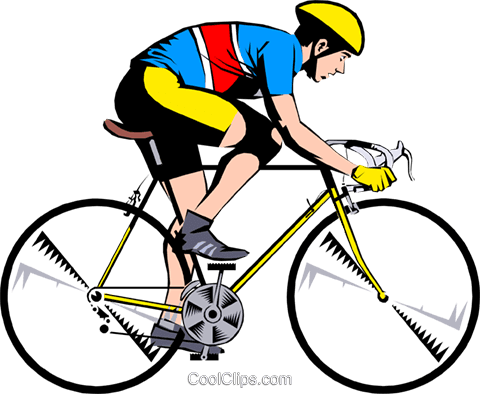 ? часов
15 миль/час
18 миль/час
90 миль
? Часов
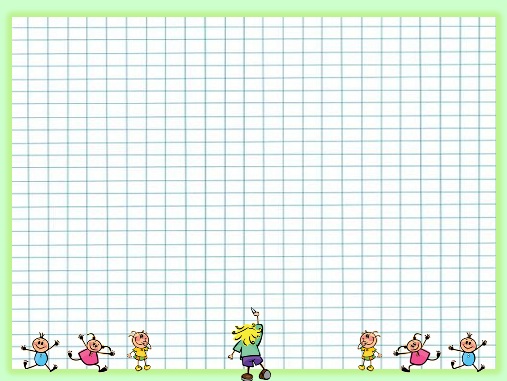 Карточка 28
Задача  на движение в одном напрямлении
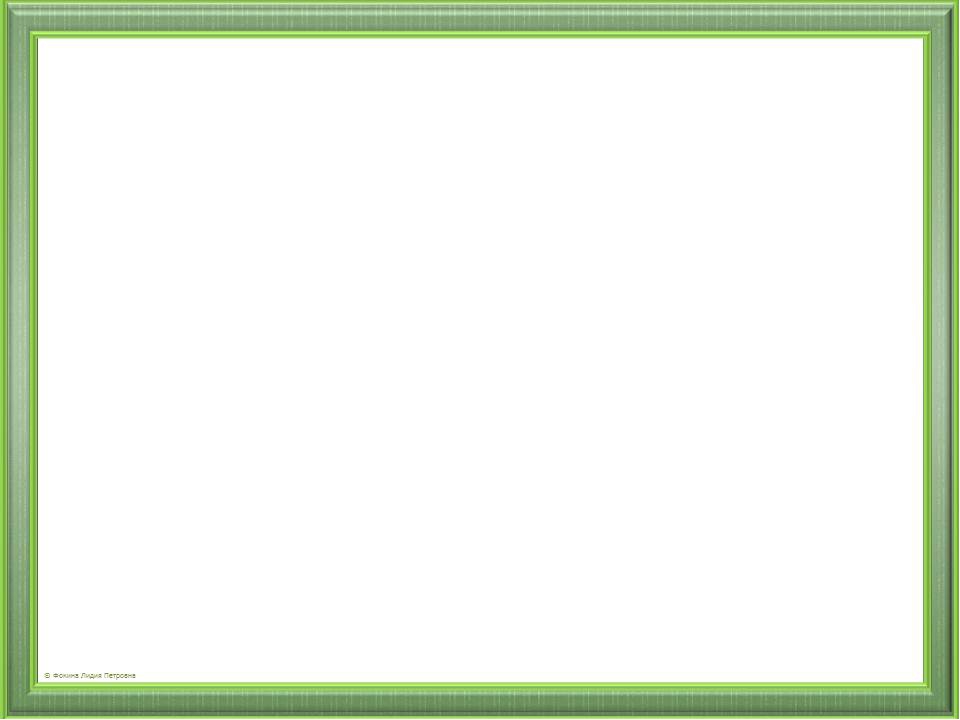 Чтобы найти время, нужно расстояние разделить на скорость.                                         t = S :V
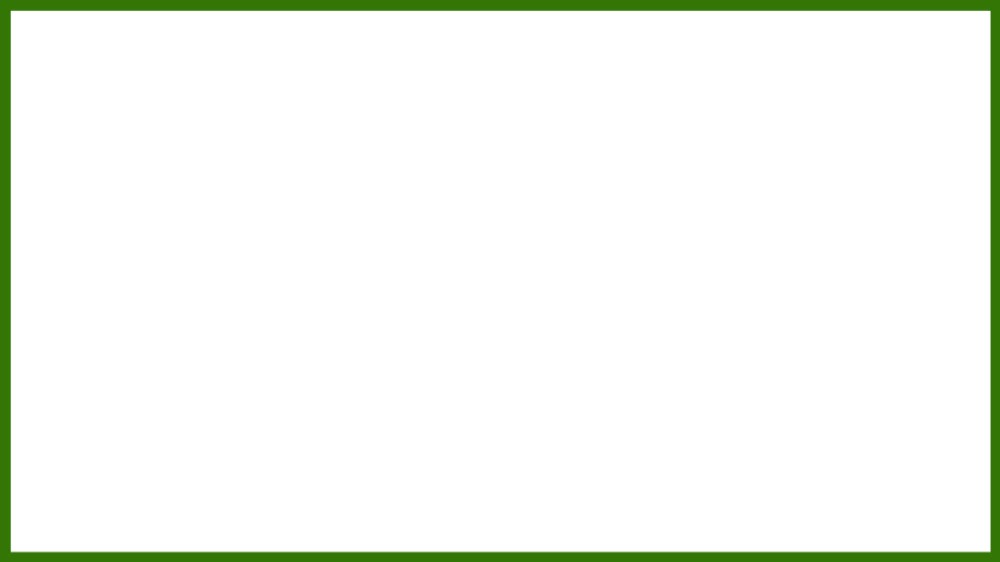 Первый  автомобиль проехал 444 миль со скоростью
74 миль/час, а второй — 395 миль со скоростью 79 миль/час. Какой из автомобилей потратил на дорогу больше времени и на сколько?
? часов
74 мили/час
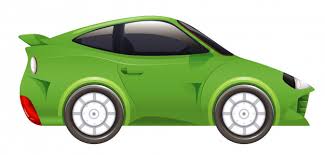 444 мили
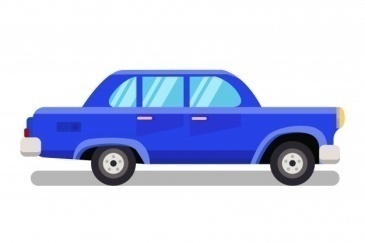 79 миль/час
395 миль
? часов
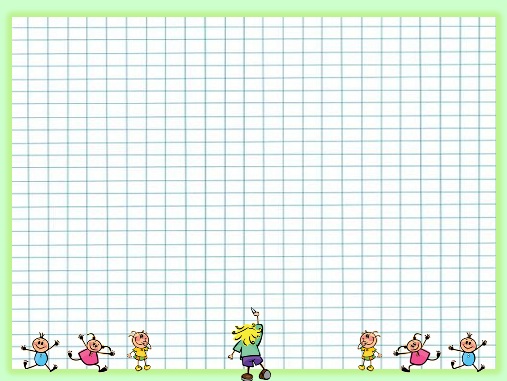 Карточка 29
Задача  на движение в одном направлении
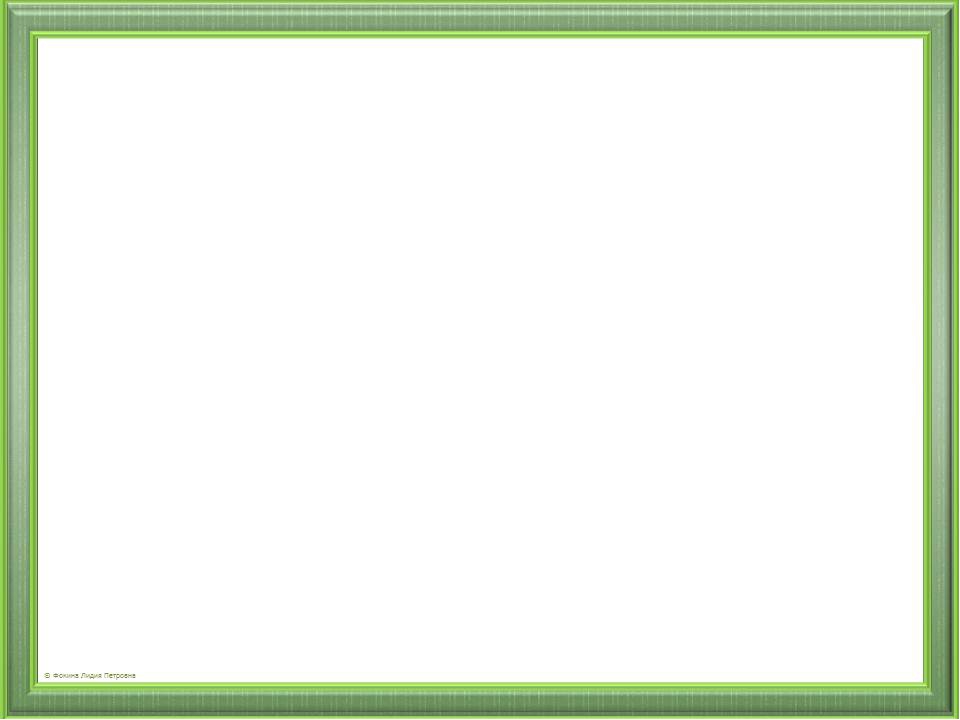 Чтобы найти время, нужно расстояние подилить на скорость.                 t = S :V
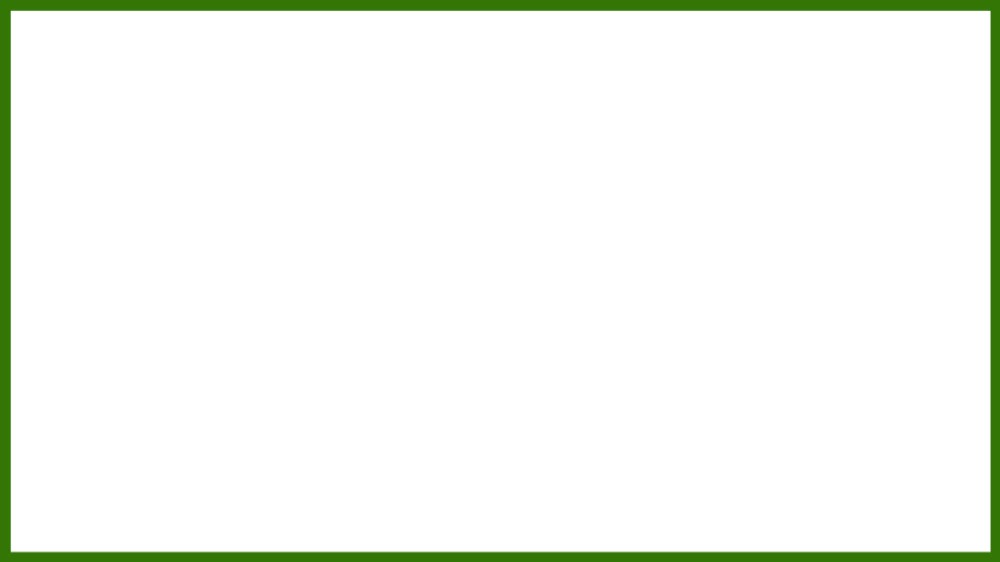 Турист двигался пешком со скоростью 6 миль/час и прошел 54 мили. Второй турист на велосипеде  за такое же время проехал 144 мили. С какой скоростью ехал велосипедист ?
? часов
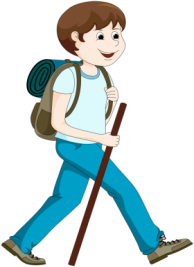 6 миль/час
54 мили
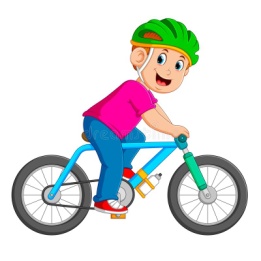 144 мили
? часов